Beam-Beam Effects at CEPC
Yuan Zhang, Na Wang, Huiping Geng
CEPC Workshop
2022-Oct
Outline
Update with New Longitudinal Impedance (ZL)
Simulation with Transverse Impedance (ZT)
Mitigation Scheme of Instability
+ Lattice (Higgs)
Summary
2
Beam-Beam Related Issues
Beamstrahlung Effect (Luminosity, Lifetime)
Coherent head-tail instability (X-Z instability)
Influenced by Potential Well Distortion due to longitudinal impedance (ZL)
TMCI-like instability in vertical direction with  transverse impedance (ZT)
Combined effect of Beam-Beam Interaction and realistic lattice 
…
3
Longitudinal impedance has been updated
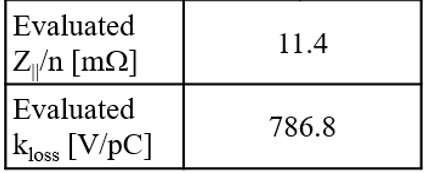 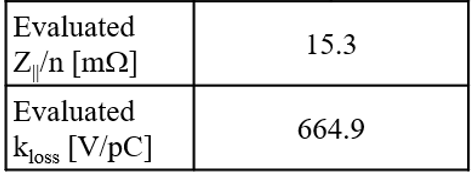 Stable tune area is too limited
New Impedance
Piwinski Angle: 6
Old Impedance
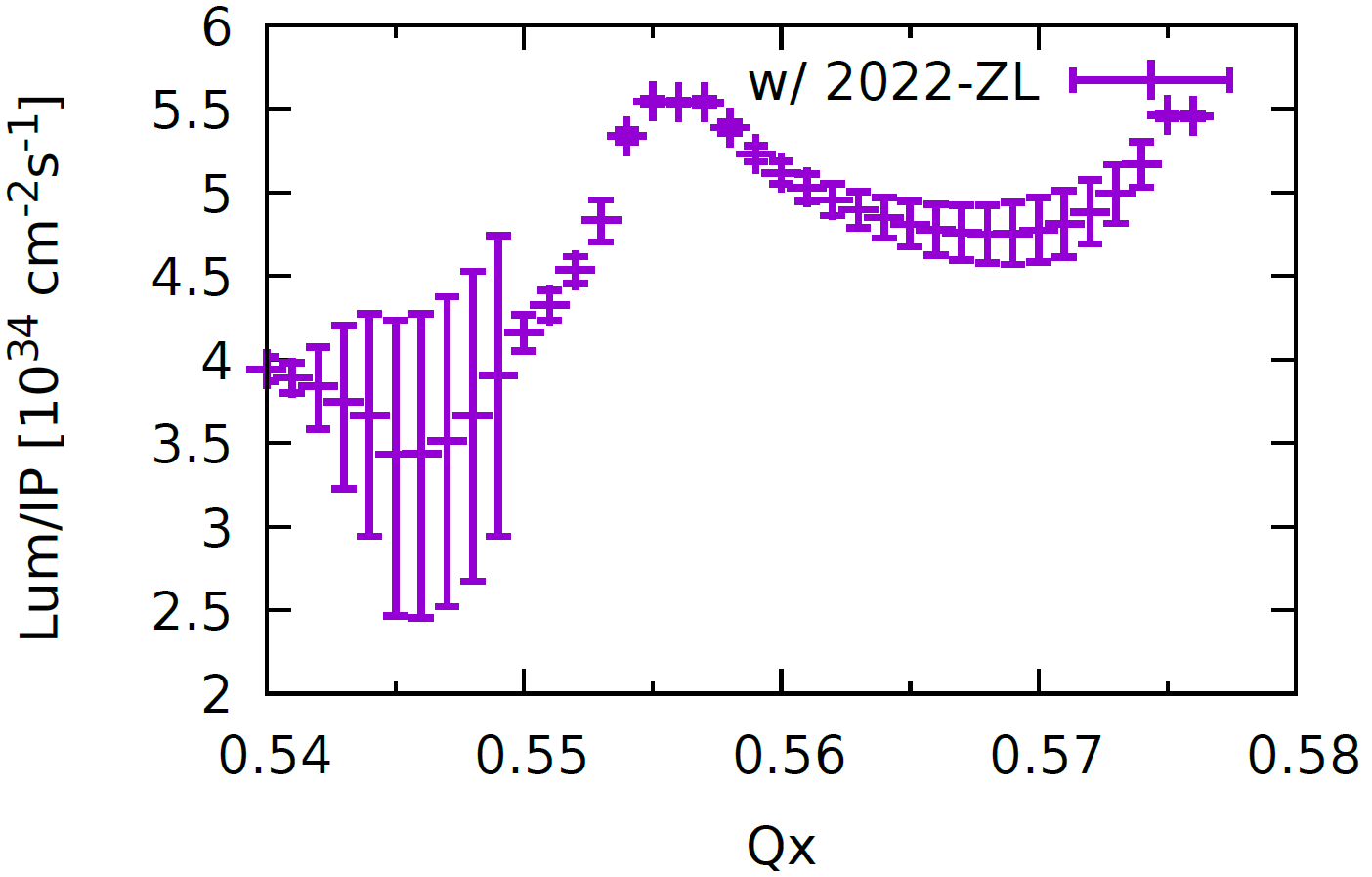 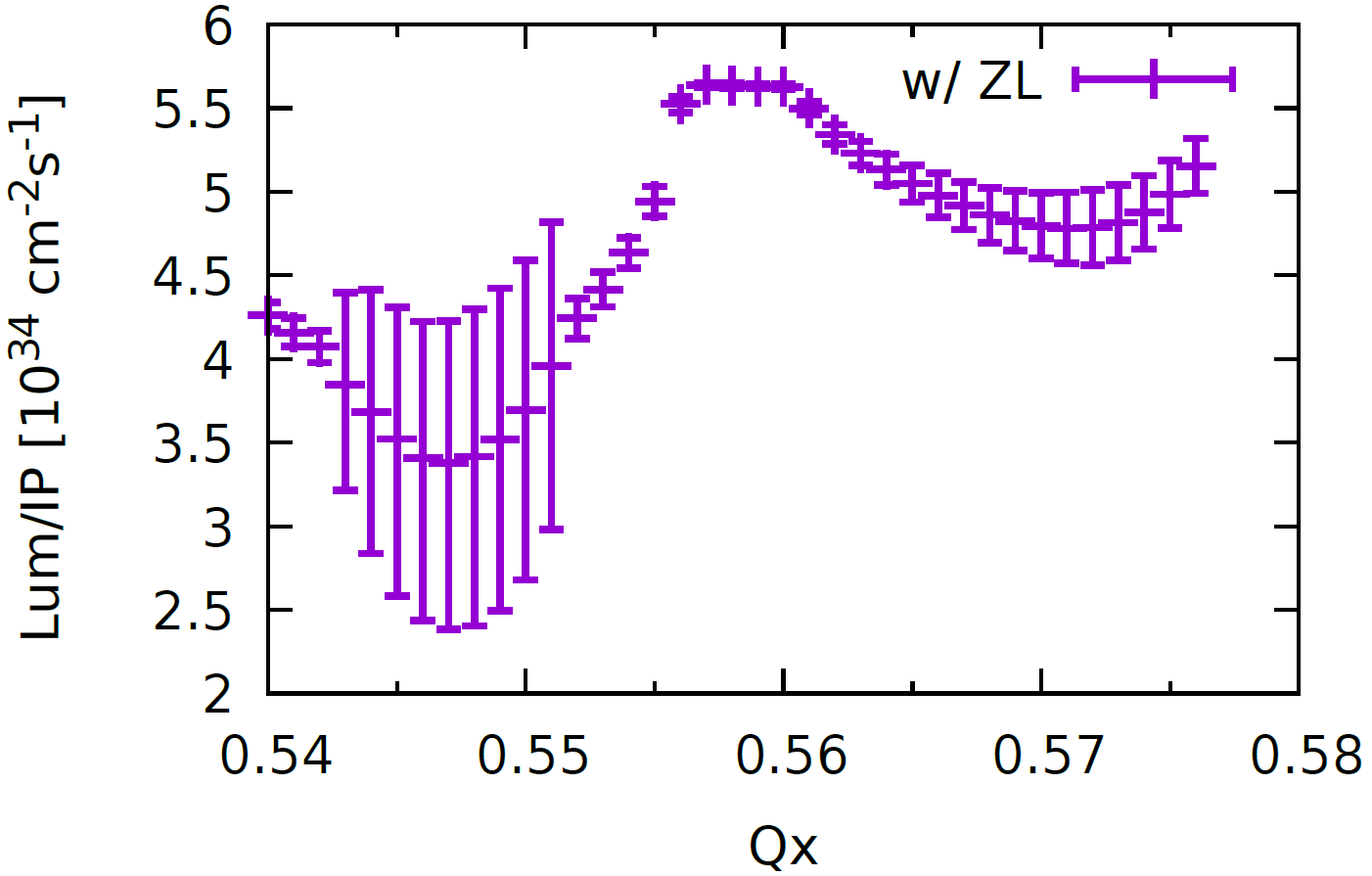 4
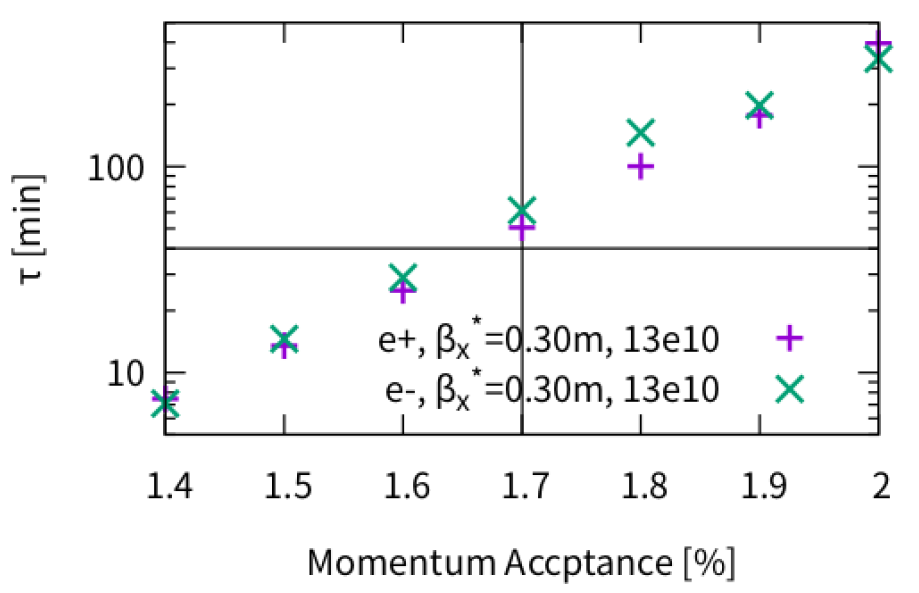 Width of stable tune area: 0.006
Lum ~ 5e34 
Beamstrahlung Liftime ~ 50min with MA=1.7%
Luminosity
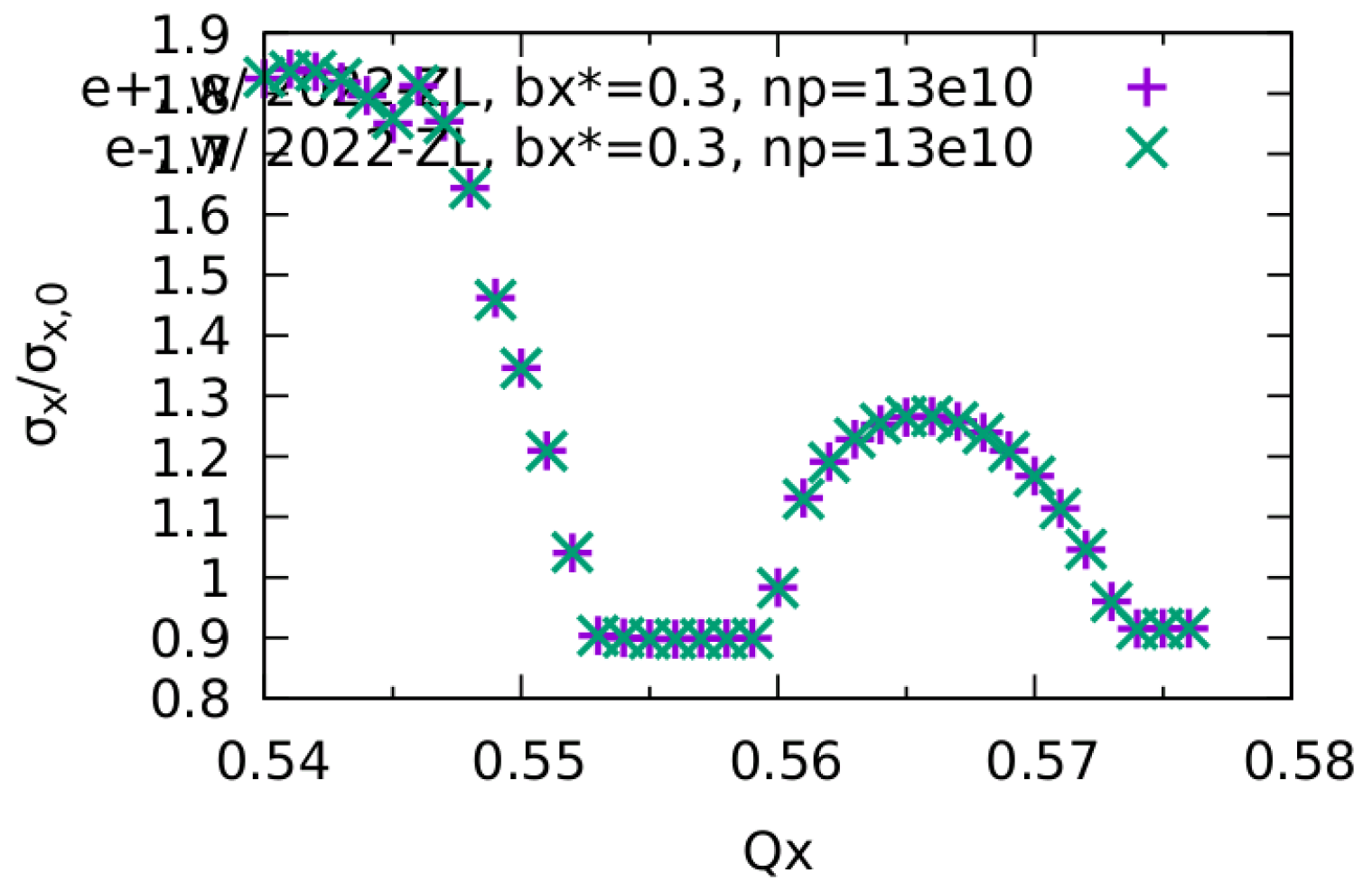 5
With stronger ZL, Stable tune area is still large enough
New Impedance
Old Impedance
Piwinski Angle: 6
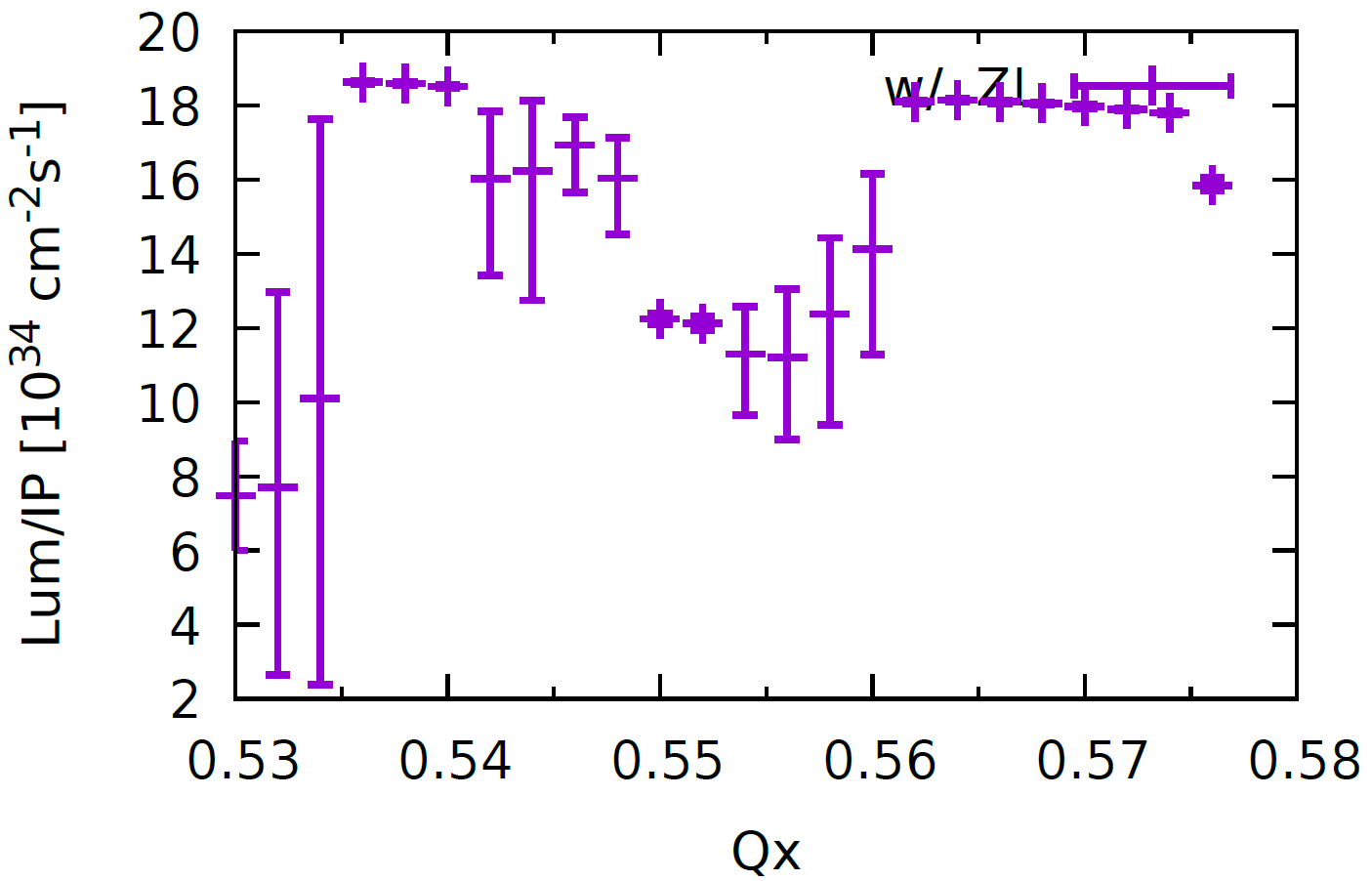 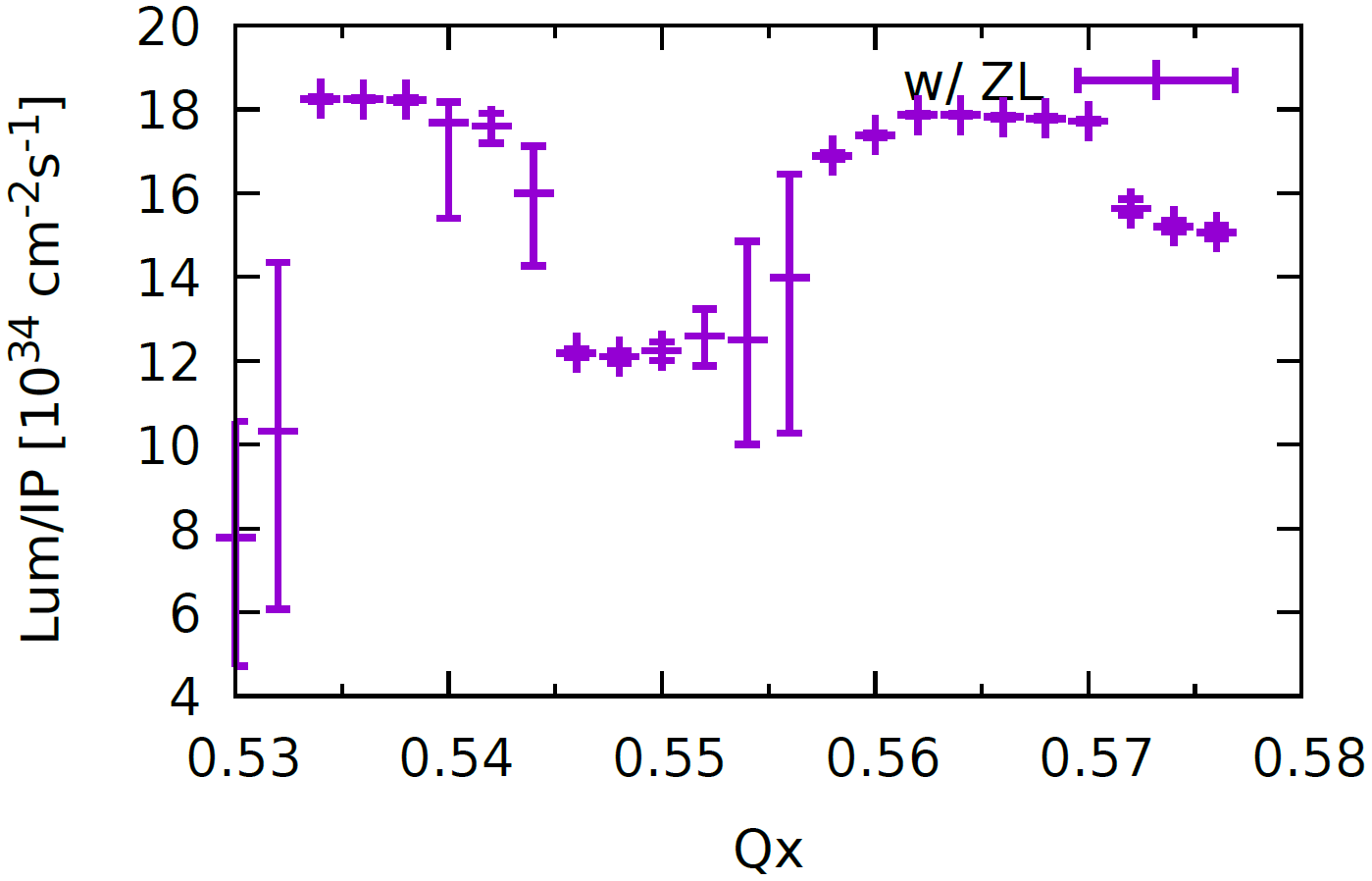 6
Stable tune area is still large enough, even squeezed.
Piwinski Angle: 24
New Impedance
Old Impedance
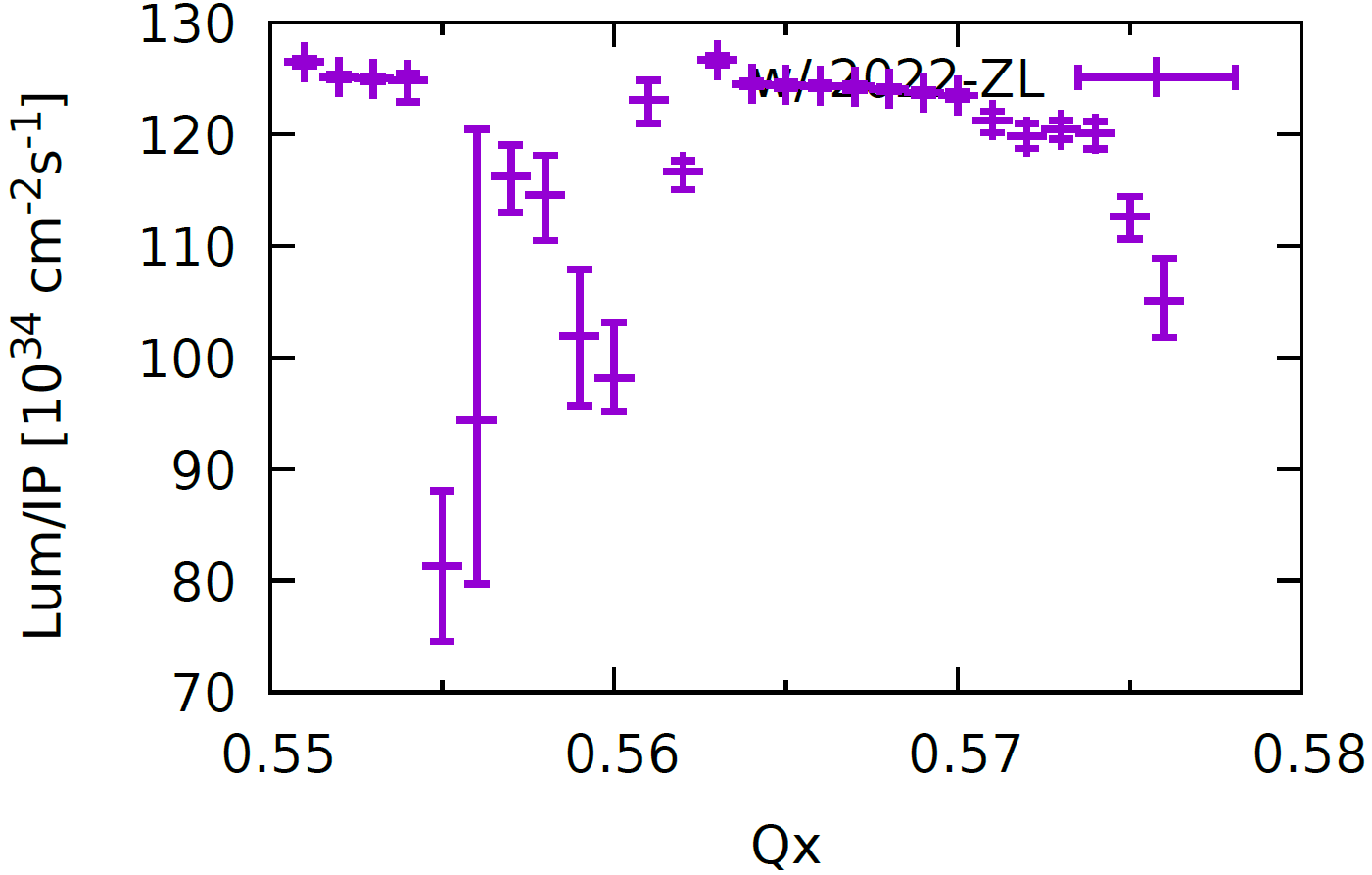 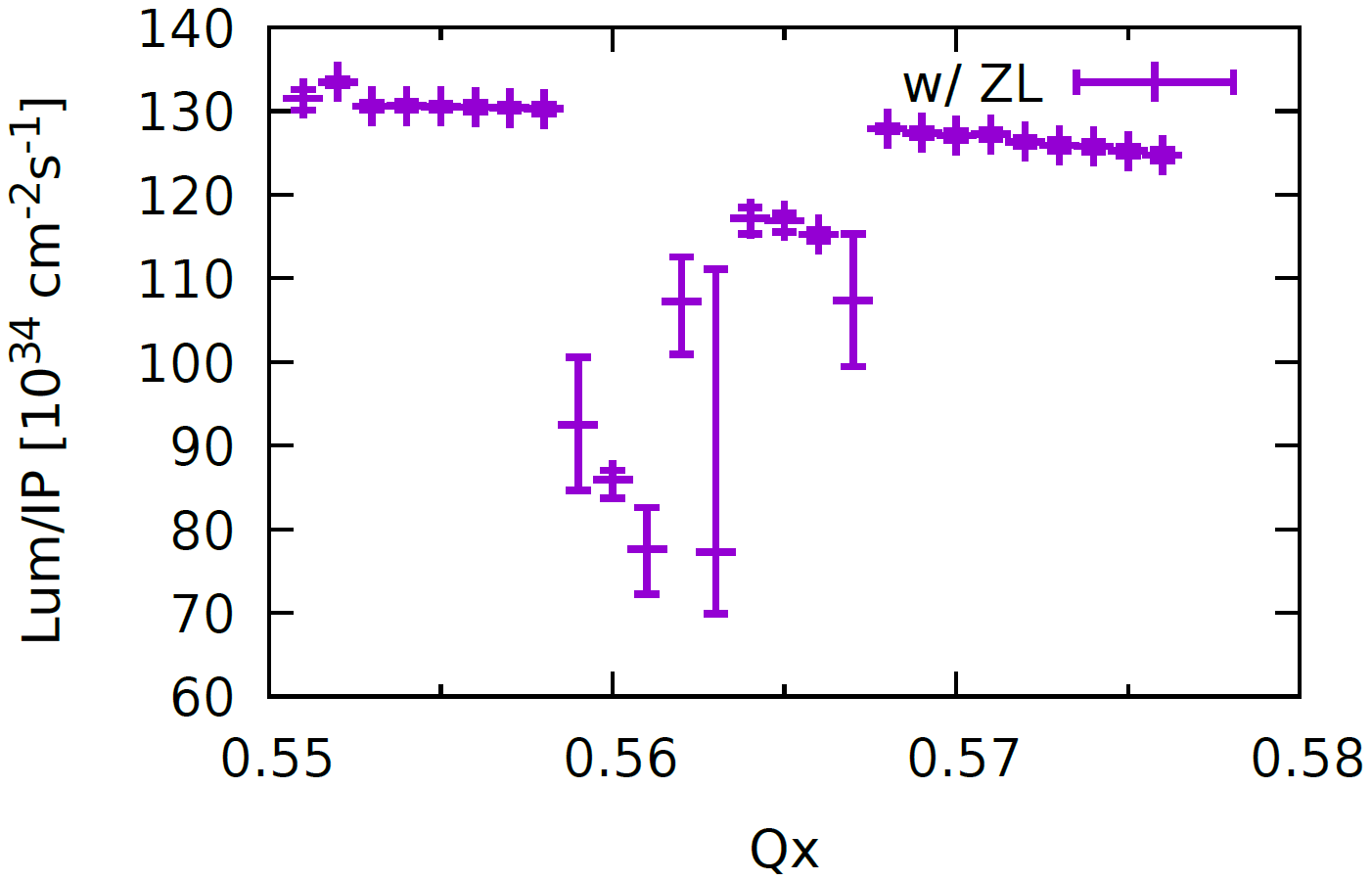 7
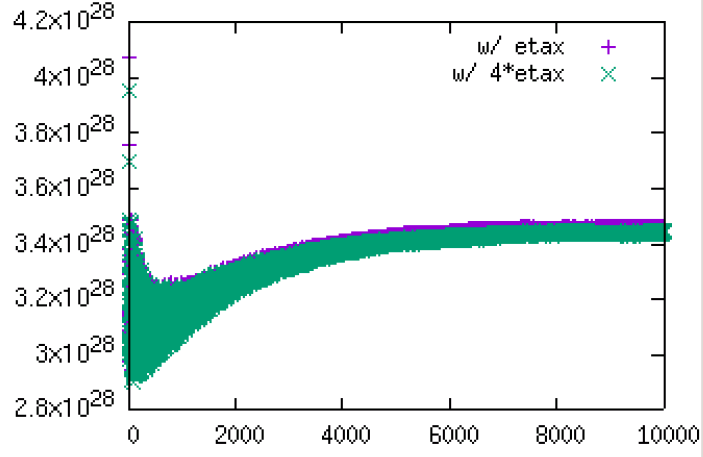 If the finite dispersion at ZL induce more synchro-betatron coupling? By K. Oide
Finite dispersion @ ZL
Lum [Arbitrary Unit]
It is not found any clear effect from finite dispersion
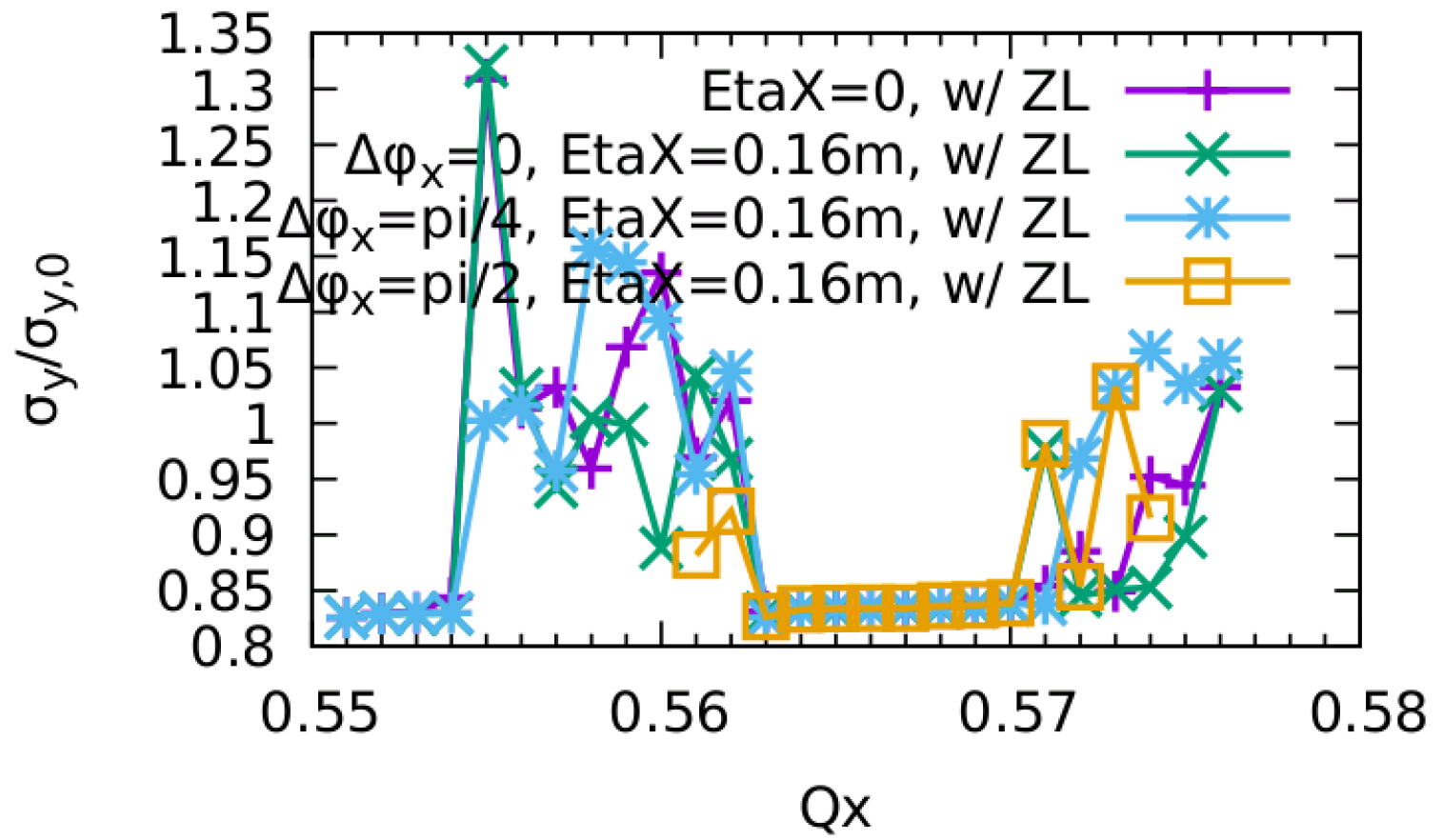 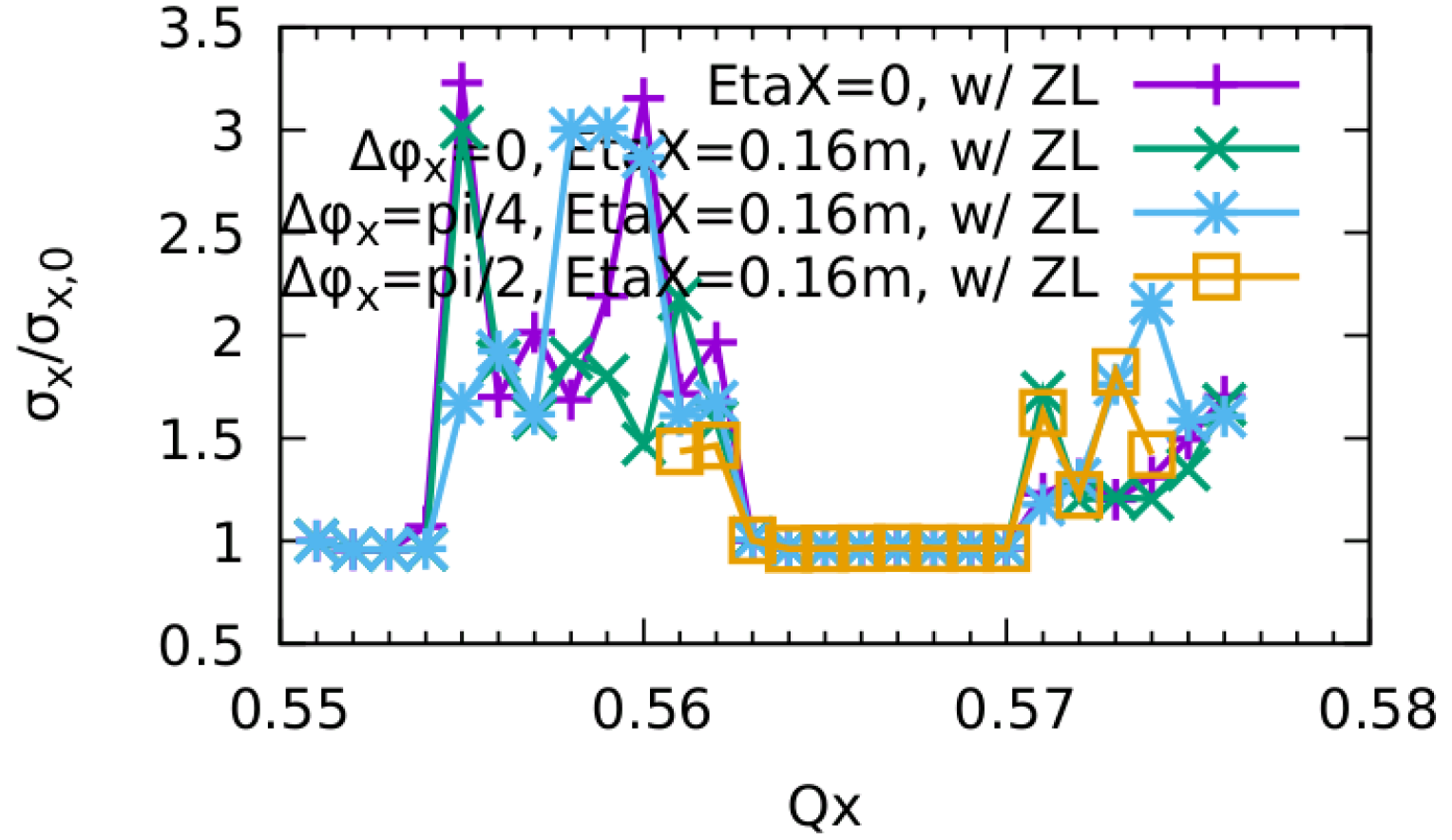 8
Frequency Analysis of Single Beam with Transverse Impedance (ZT)
Courtesy of Mauro Migliorati
Considering ZL,
the X threshold reduces from 22e10 to 18e10.
Considering ZL,
the X threshold reduces from 22e10 to 18e10.
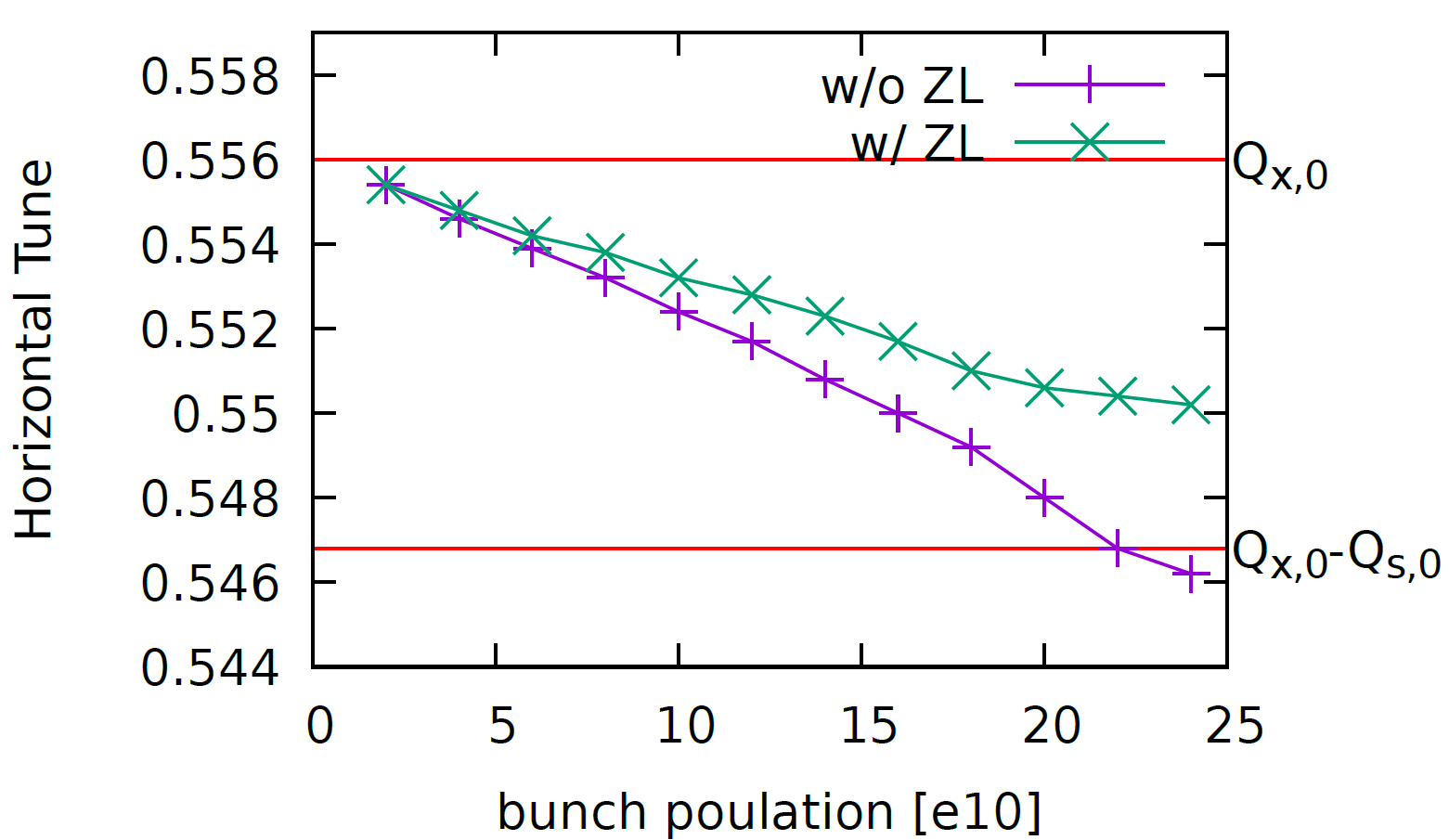 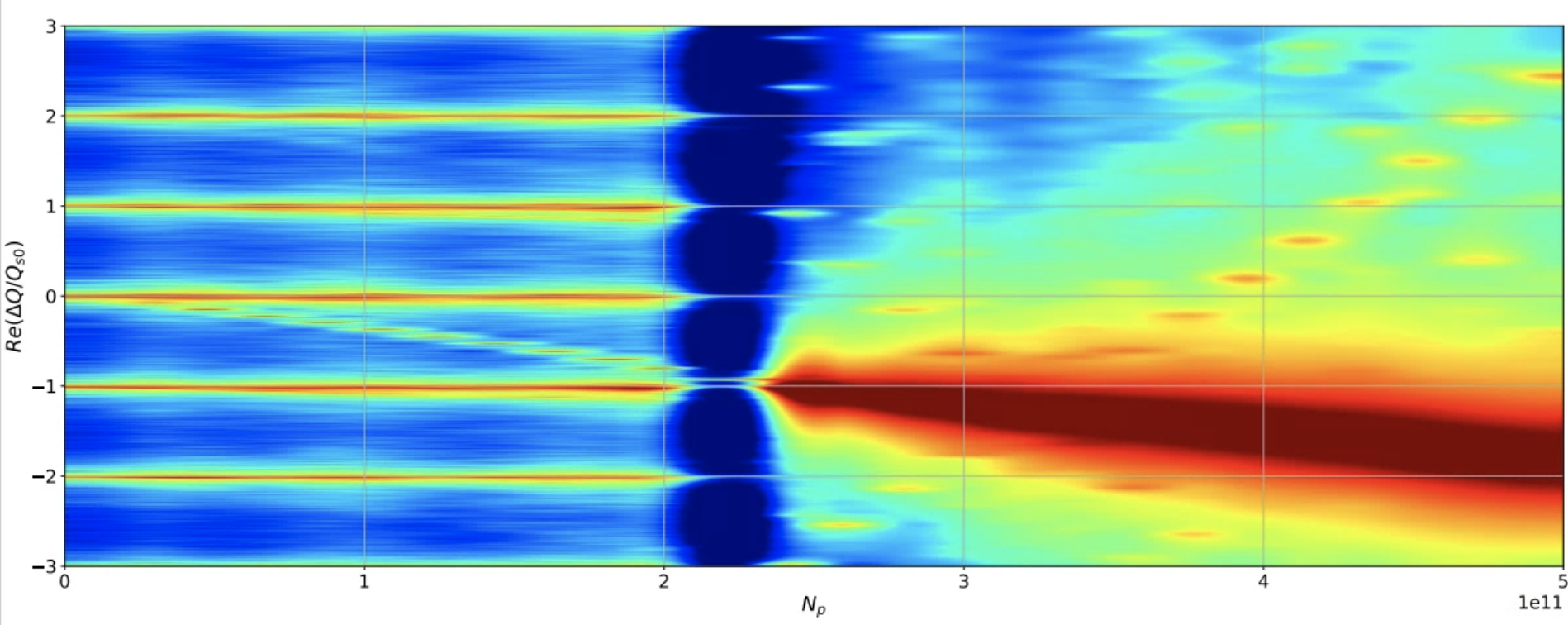 IBB
PyHEADTAIL (only ZT)
Even though the tune shift reduces considering ZL, the instability threshold is lower!
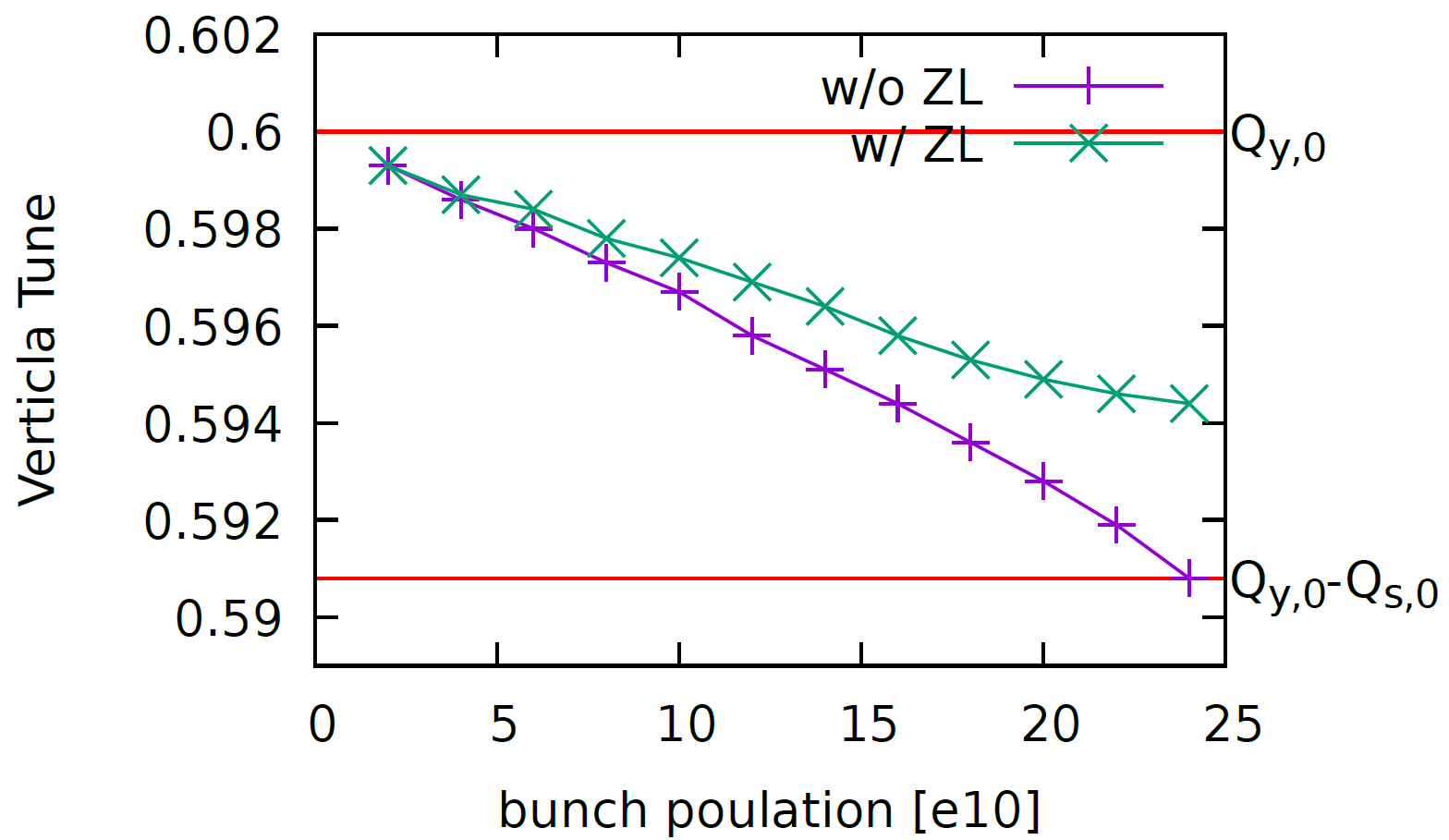 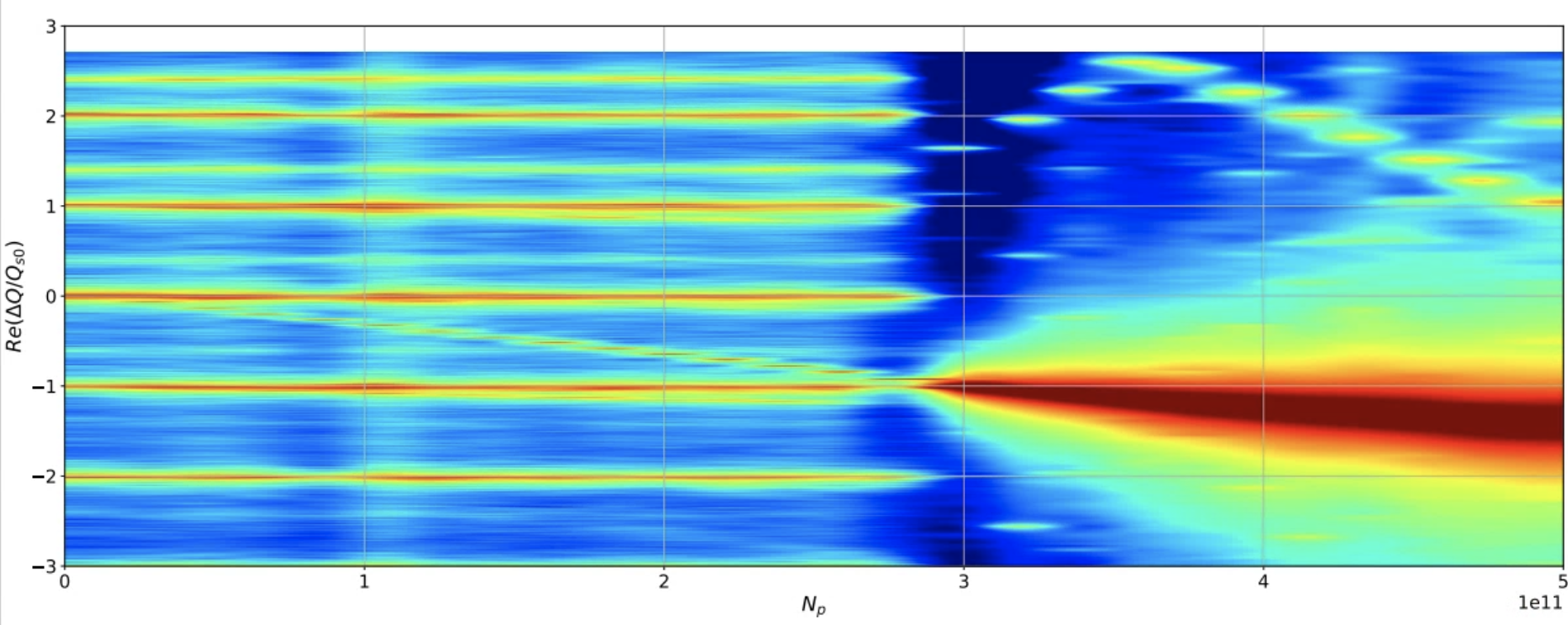 PyHEADTAIL (only ZT)
Considering ZL,
the Y threshold reduces from 30e10 to 20e10.
9
Considering ZL,
the Y threshold reduces from 24e10 to 18e10.
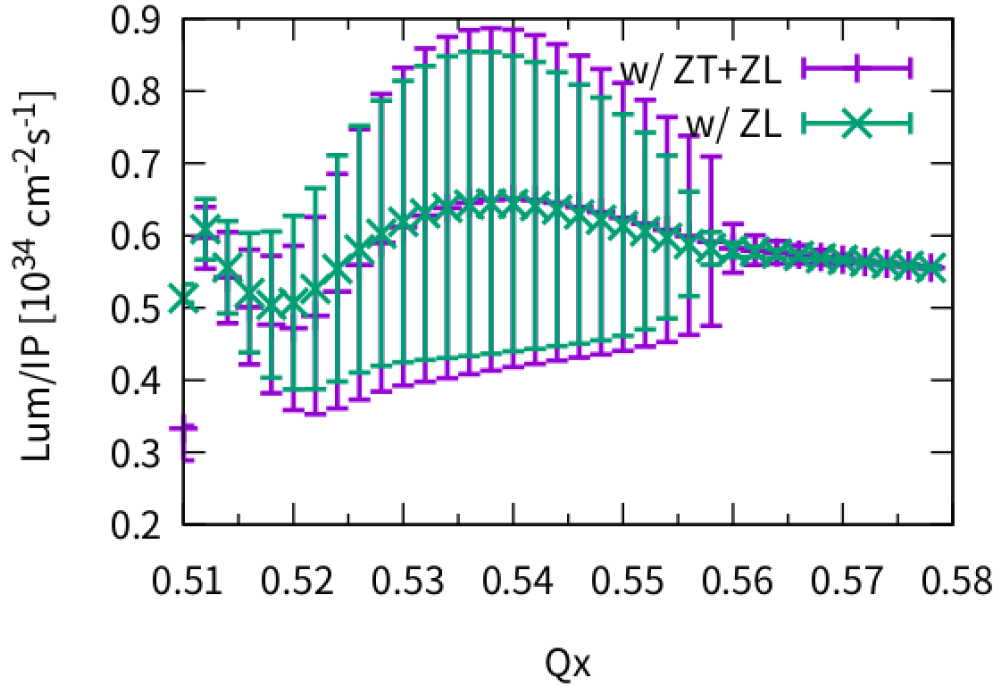 Piwinski Angle: 1.2
ttbar, w/ZT
No clear effect from transverse impedance.
Optimized Qx~0.570
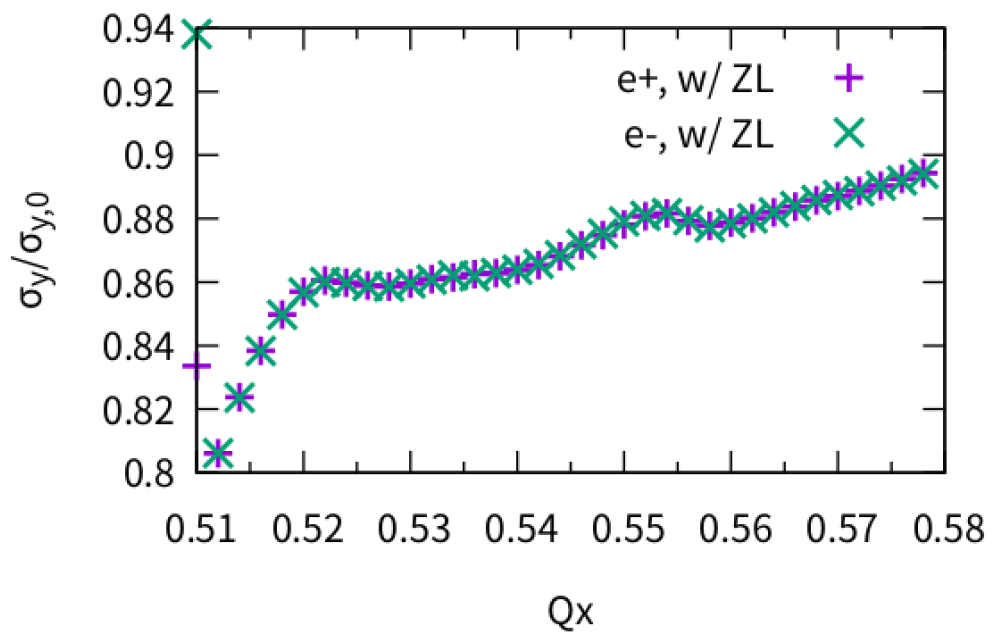 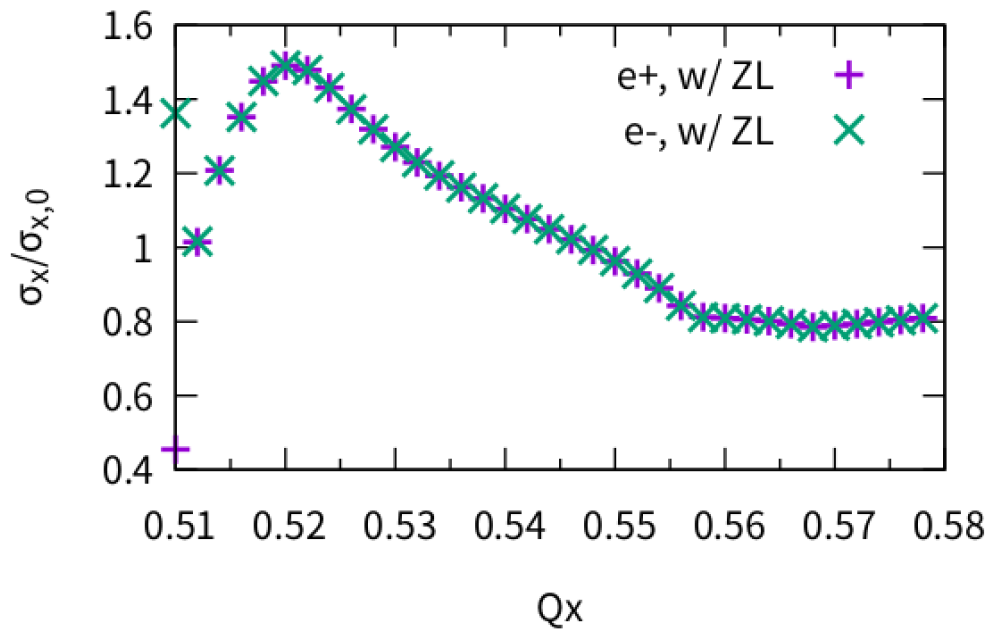 10
Higgs, w/ ZT
Only X-Z instability
Stable area width is reduced a little (ZT only applied 1 kick)
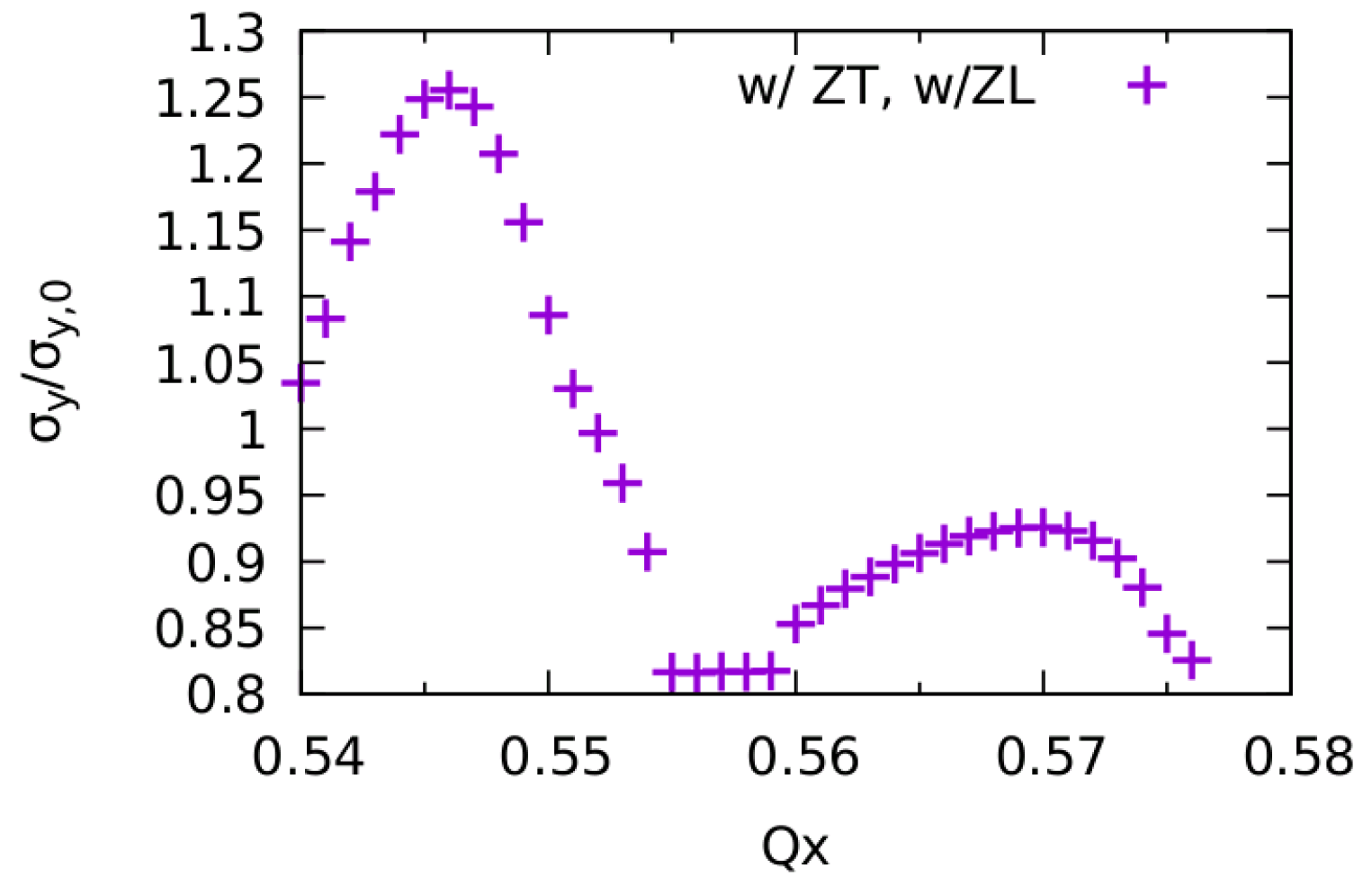 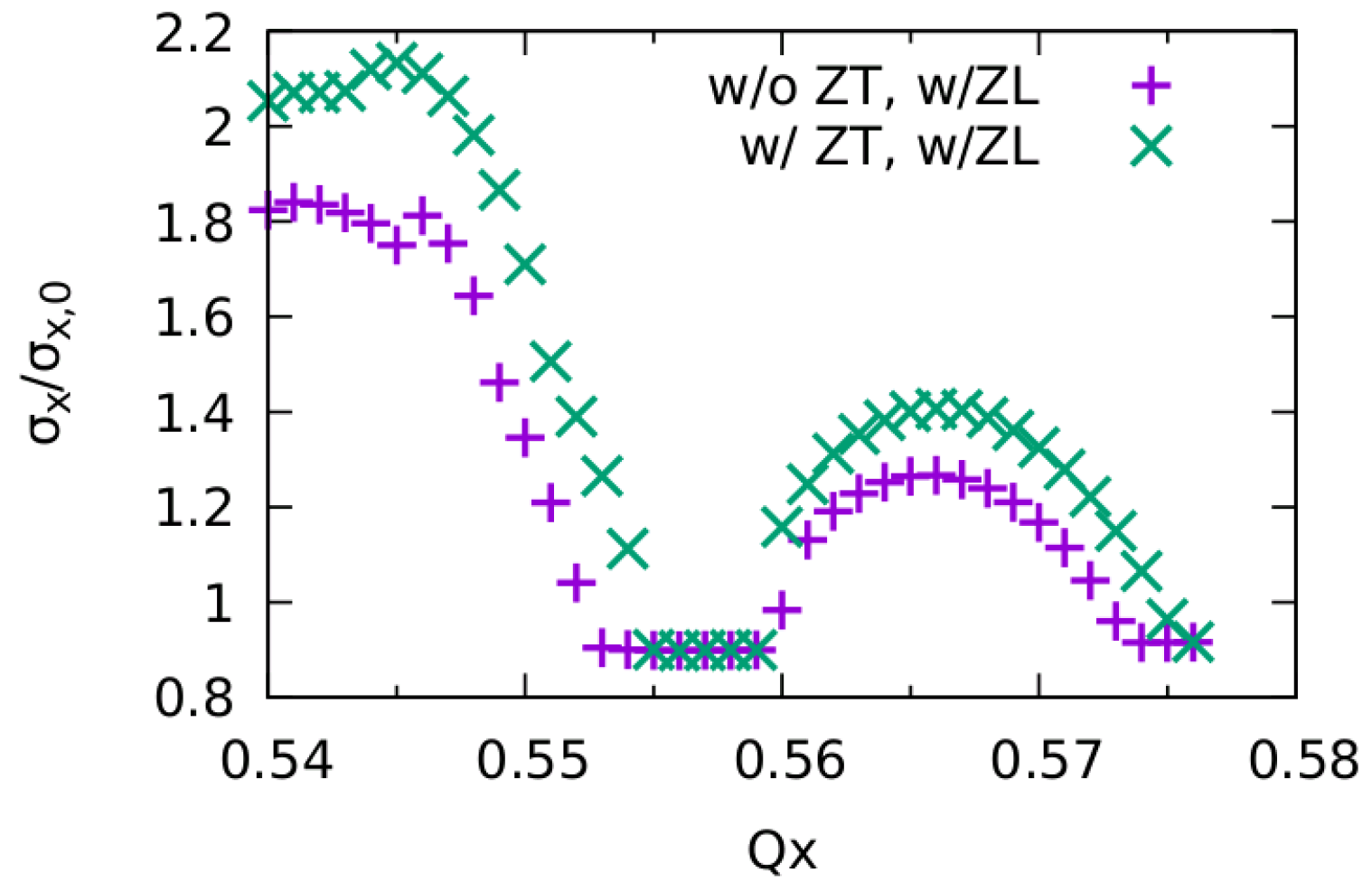 11
W, w/ ZT
Only X-Z instability
stable region is large enought (ZT applied 1 kick)
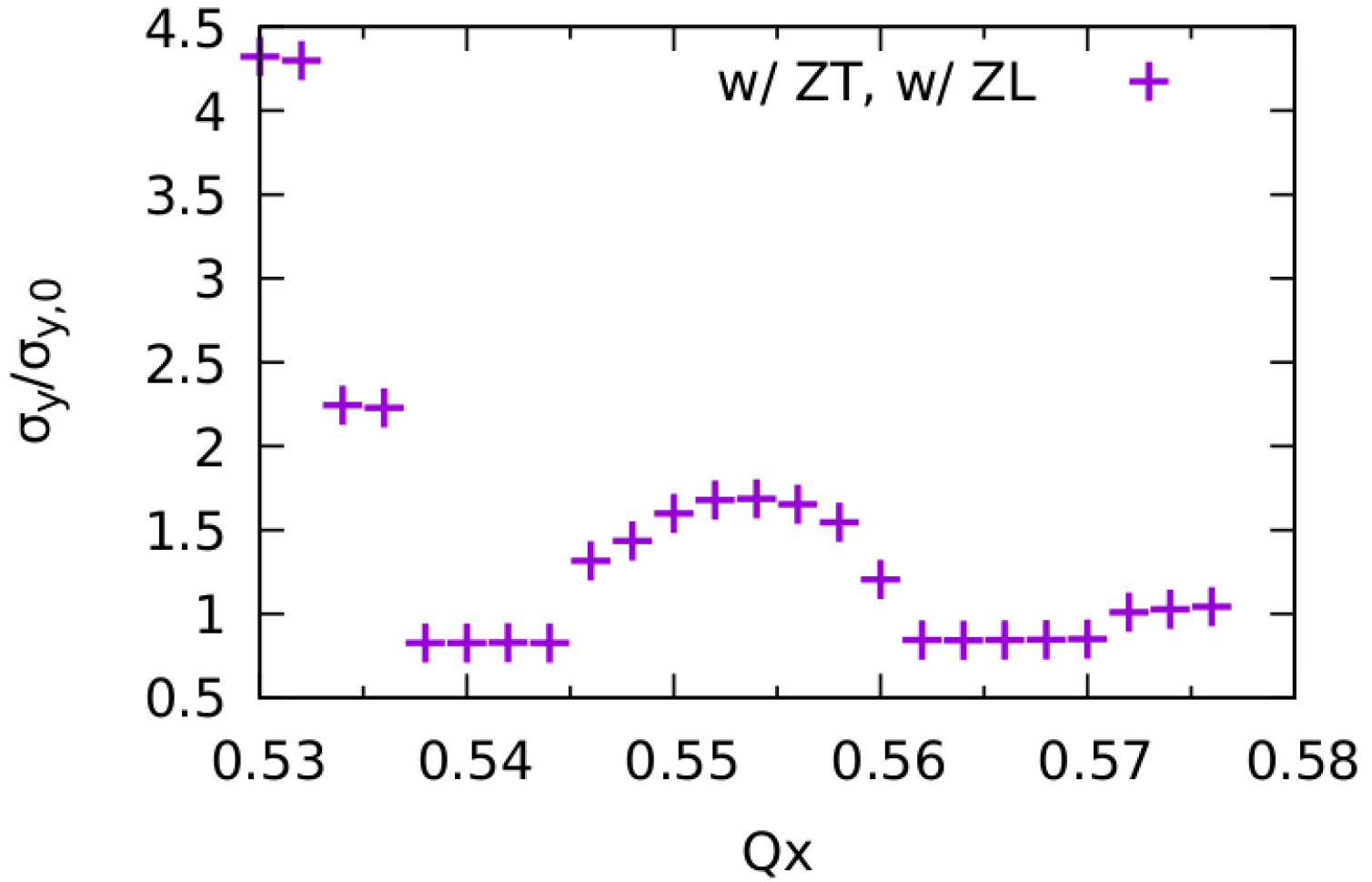 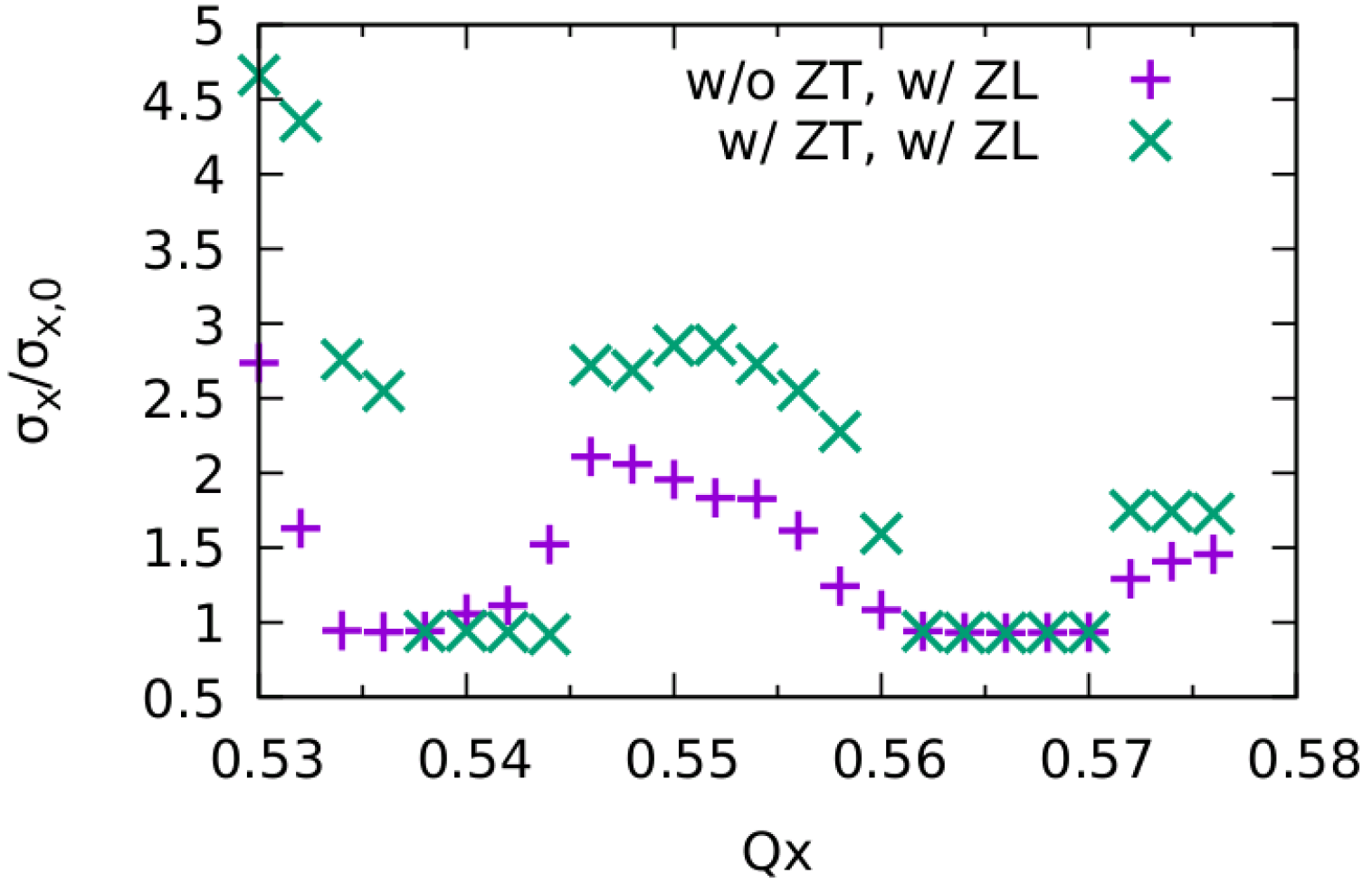 12
Z, w/ ZT
No stable working points
There exist very strong blowup in both X/Y direction
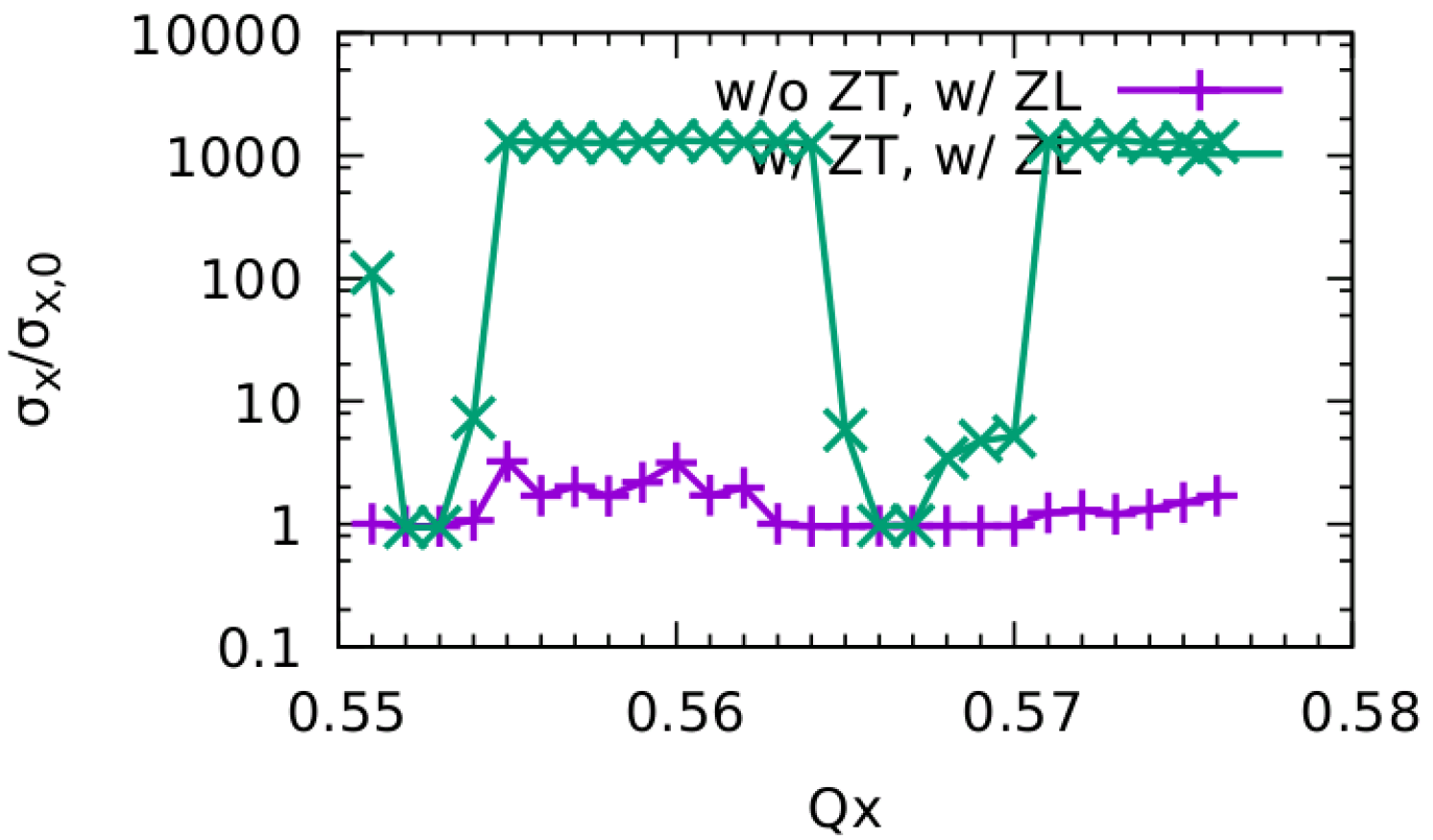 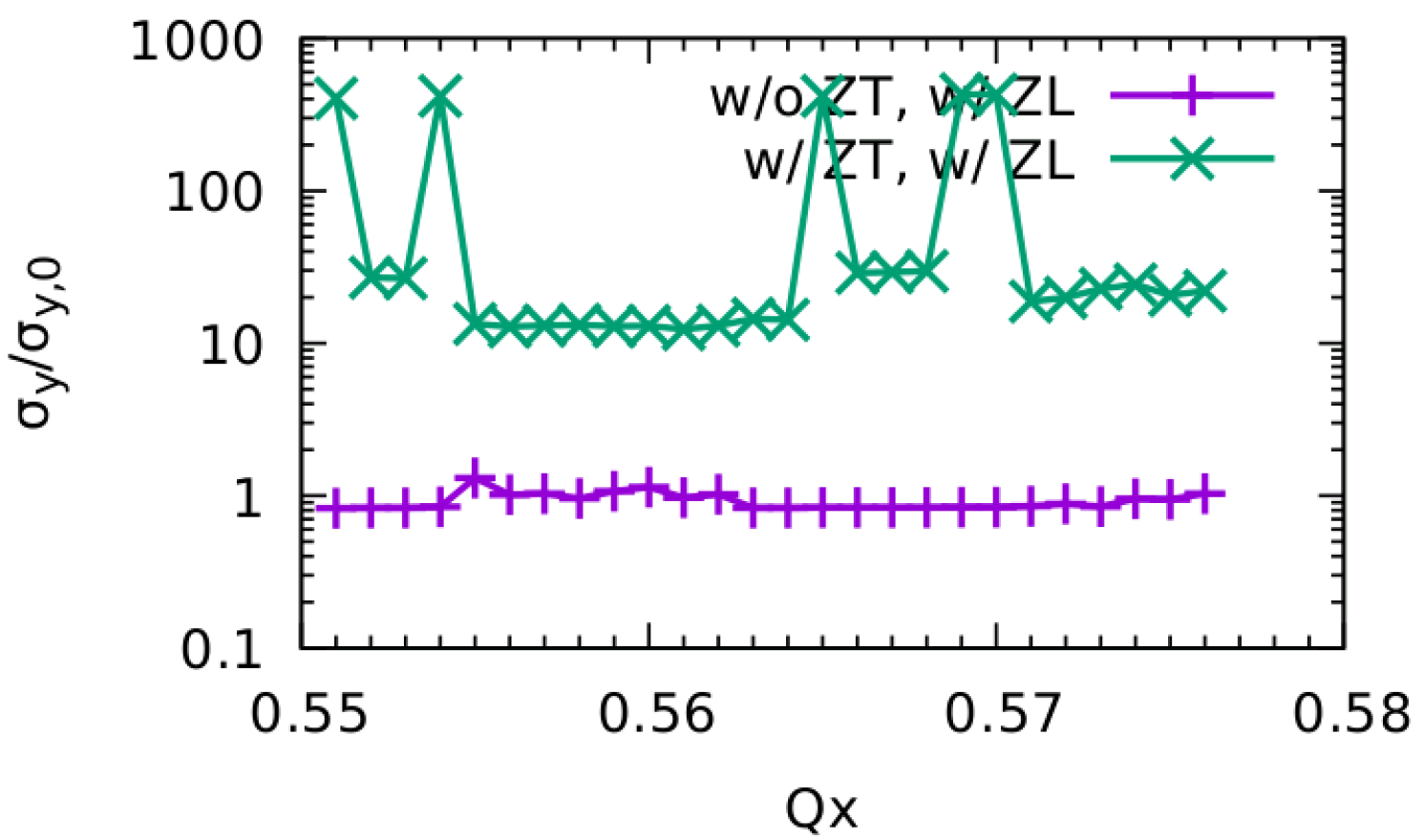 13
CEPC Only Zx(+ZL)
Stable tune area is large enough (w/ZT)
Simulation and analysis agrees qualitatively.
Courtesy of Chuntao Lin and Na Wang
Simulation
Analysis, ZT kick applied at IP
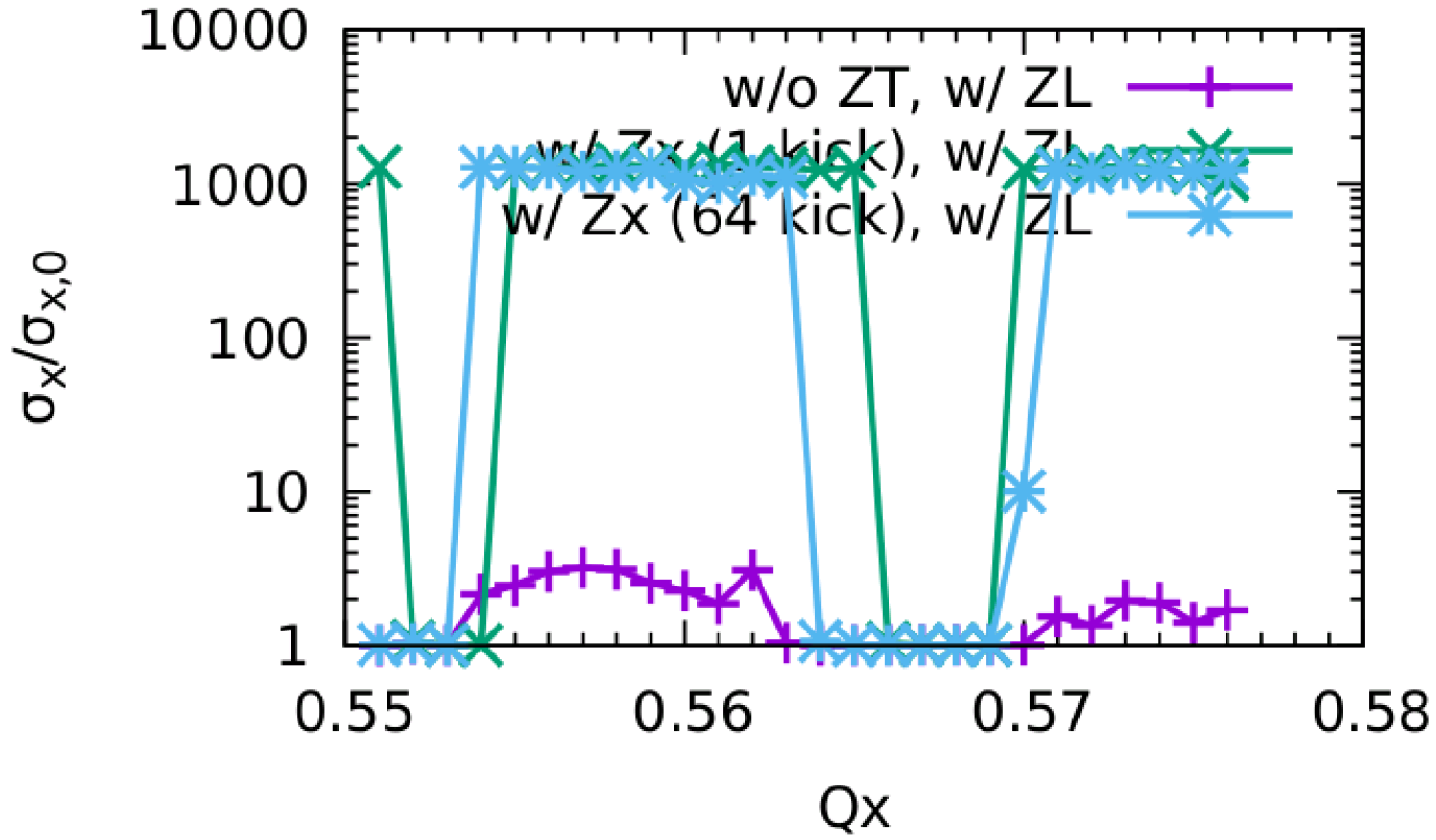 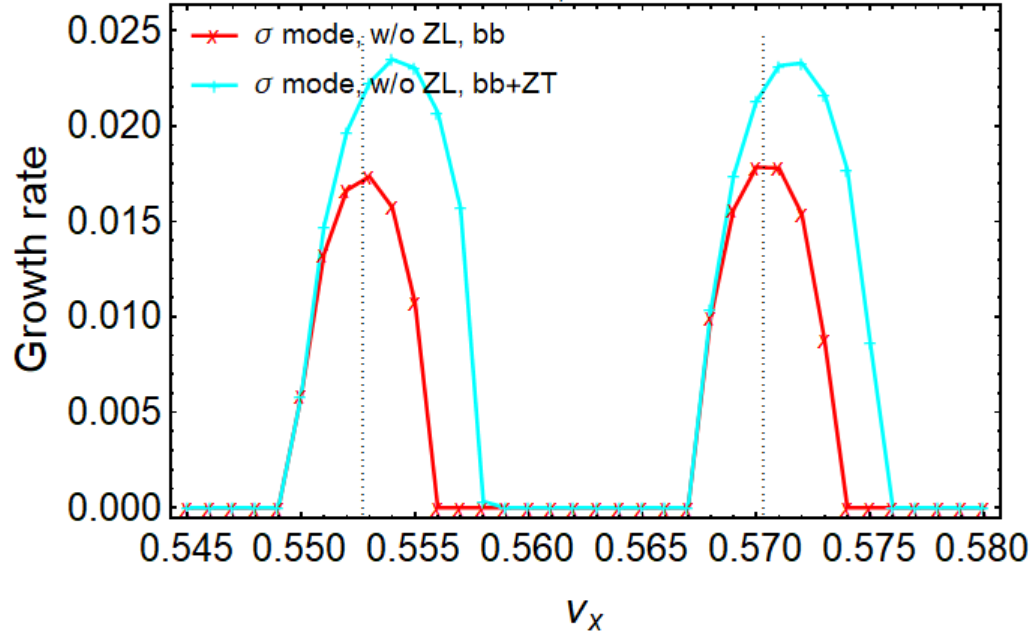 Kick number of wake field affect the result
In horizontal direction, smooth distributed impedance nearly does not squeeze the stable tune area serious
A very local impedance may squeeze the stable area.
In horizontal direction, considering ZX
the instability growth rate is faster, 
unstable tune area increases
14
Behavior at unstable working point
CEPC Only Zx(+ZL) @ Qx=0.562
It has been simulated that w/o BS (but keep same bunch length), the TMCI-like instability would not appear.
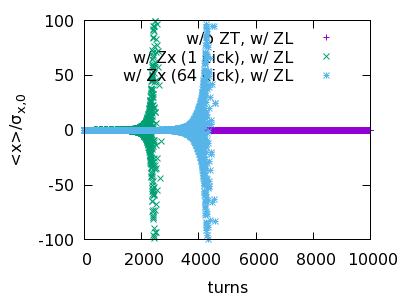 X-Z instability is first excited
Bunch length is shorter
X-TMCI-like instability is then excited
Y is blowup due to stronger beam-beam interaction
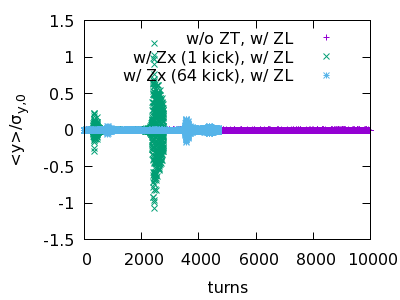 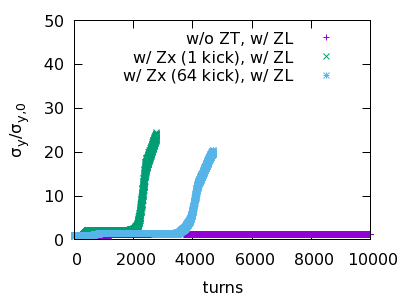 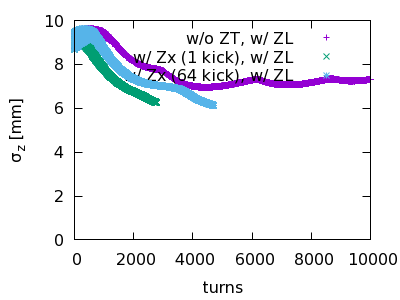 15
No stable working point (w/ZT)
Simulation and analysis agrees qualitatively.
CEPC Only Zy(+ZL) Qx=0.567
Courtesy of Chuntao Lin and Na Wang
Simulation
Analysis, ZT kick applied at IP
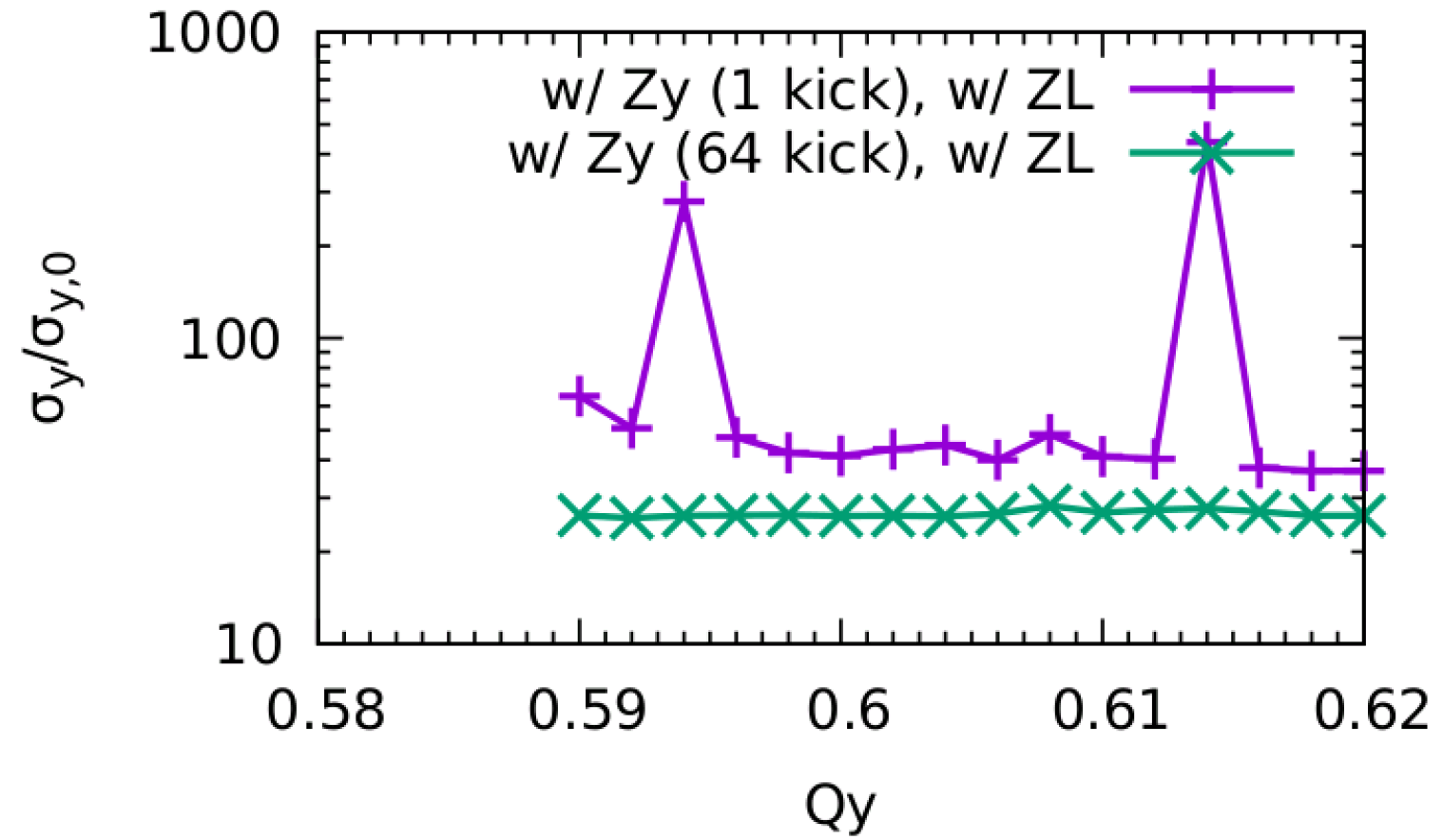 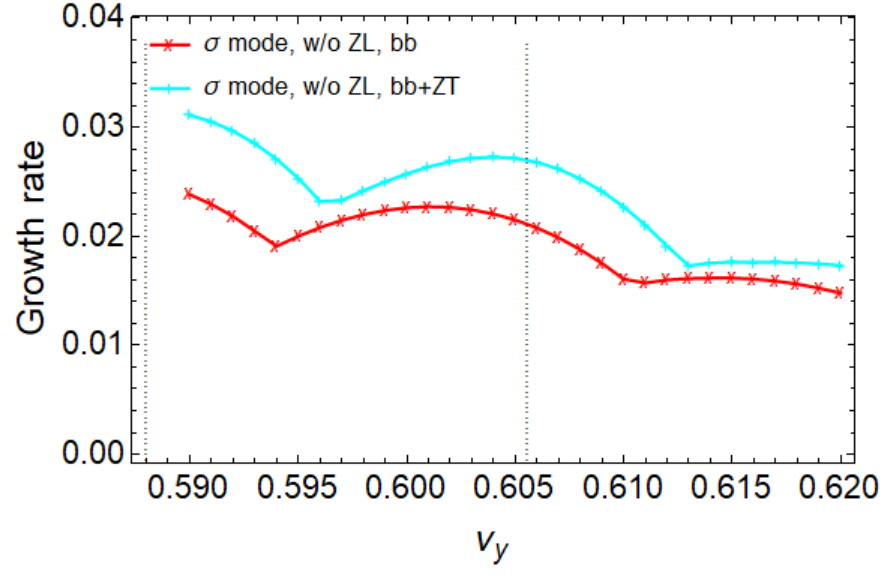 pure beam-beam is unstable due to ignorance of strong nonlinearity ?
It is also found enhance of instability when considering ZY
Kick number of wake field affect the result
No stable tune area
16
It has been simulated that w/o BS (but keep same bunch length), the X-Z instability would not appear.
Behavior at unstable working point
CEPC Only Zy(+ZL) Qx=0.567
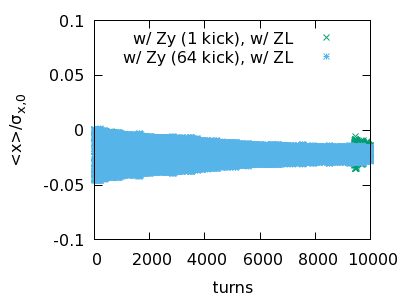 Y-TMCI-like instability is first excited
Bunch length is shorter
X-Z instability is excited
Stronger Y  blowup due to strong beam-beam
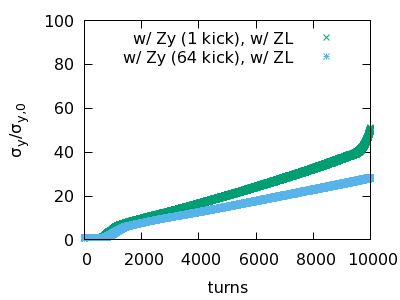 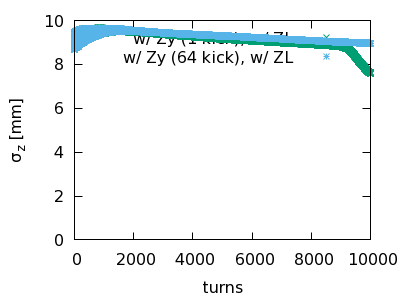 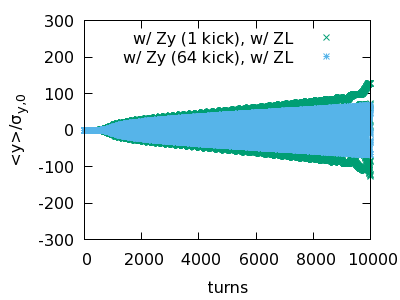 17
Qy’~10 could help suppress the strong TMCI-like instability induced by BB+ZT
ZX+ZY+ZL, Qx=0.567
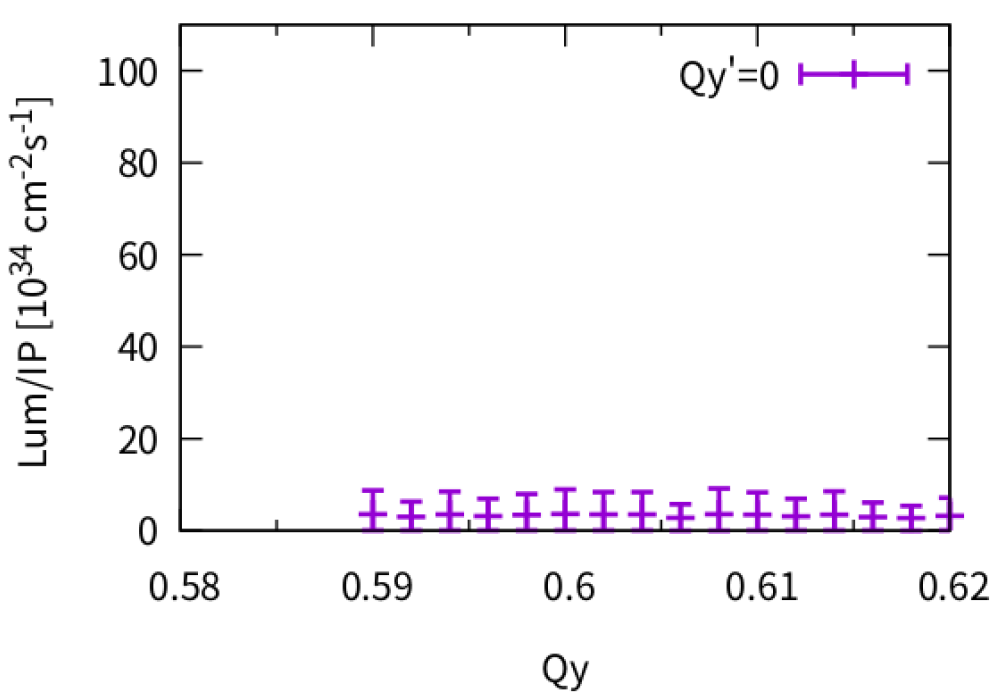 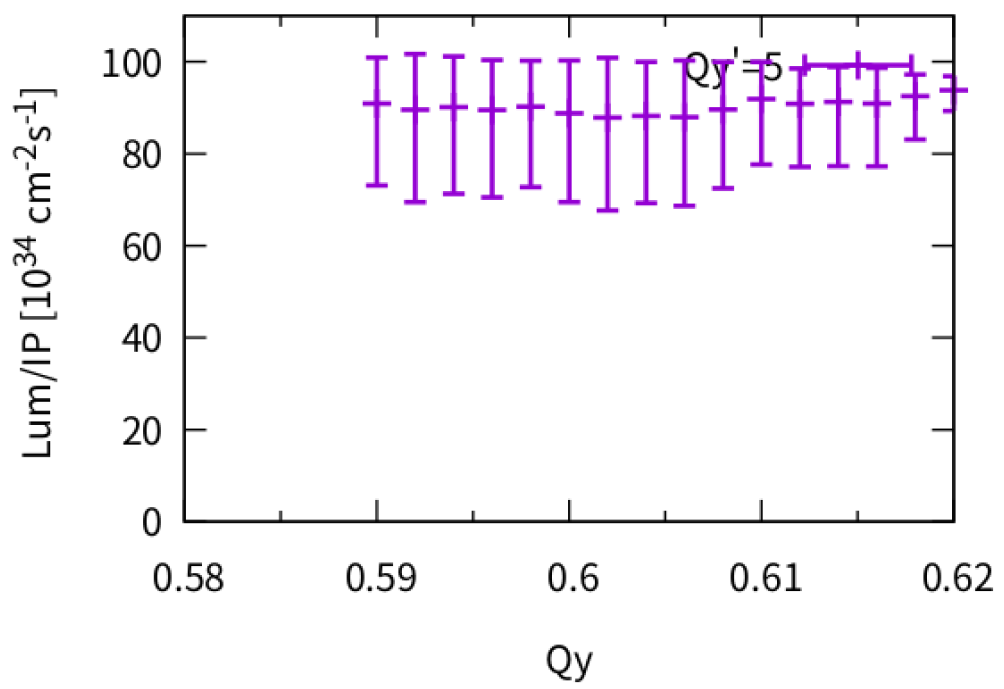 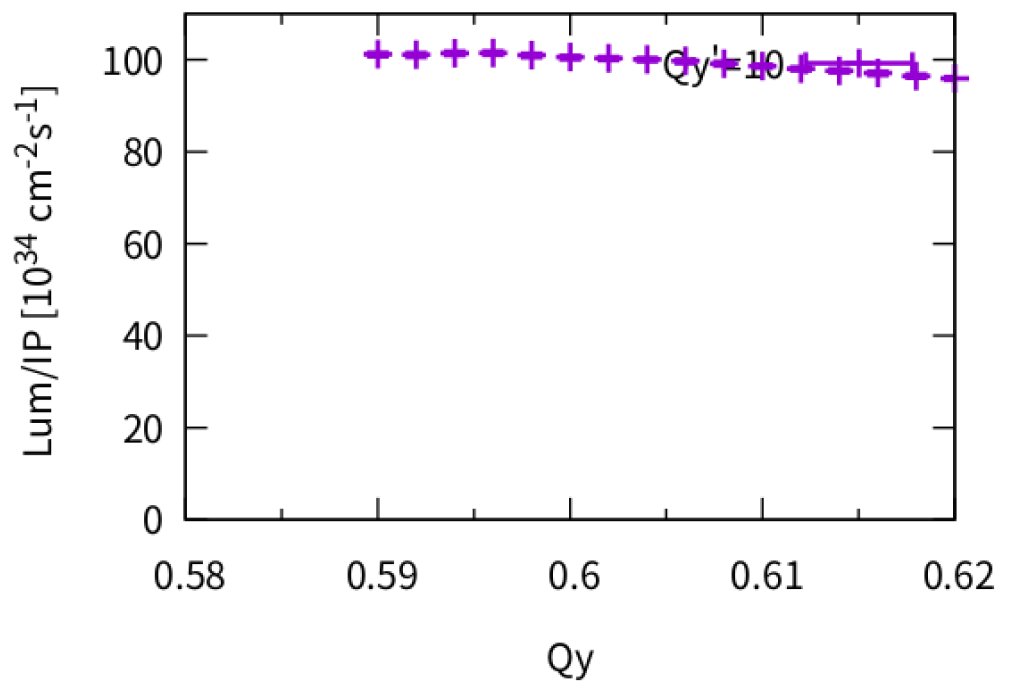 Qy’=0
Qy’=5
Qy’=10
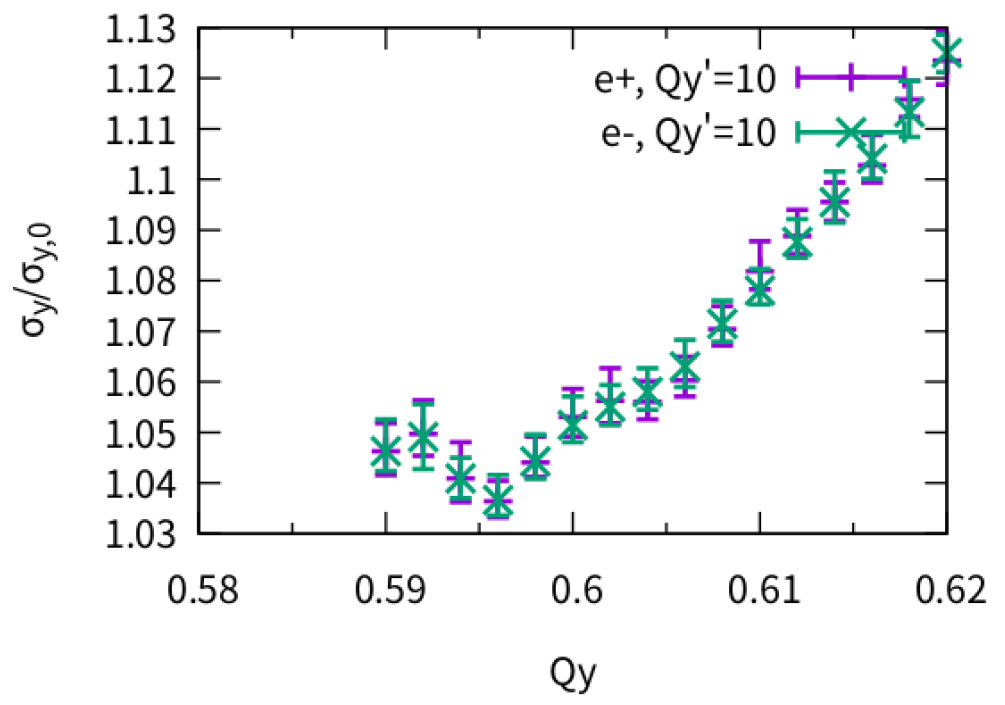 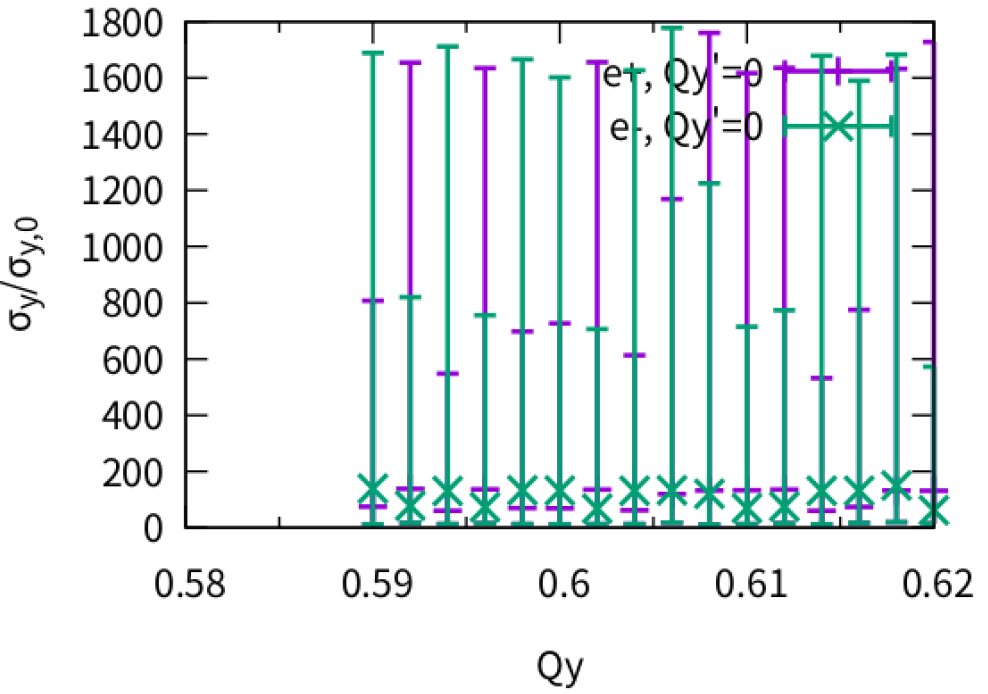 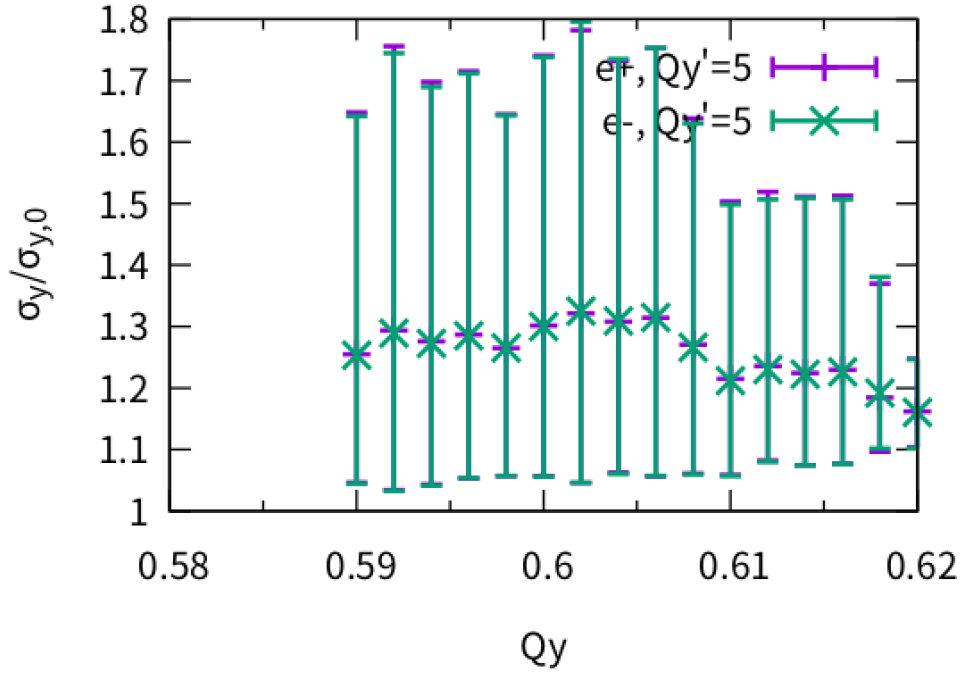 18
Qy Difference > 0.01 could help suppress instability with Qy’=5
Thanks: K. Oide, K. Ohmi
Effect of different vertical tune (Qy+=0.610)
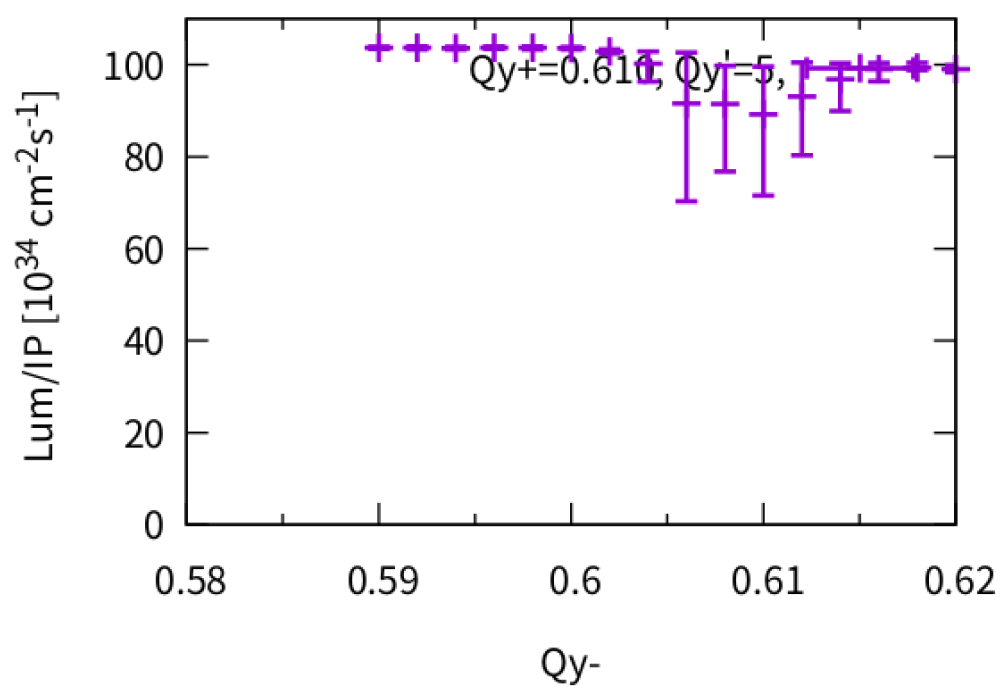 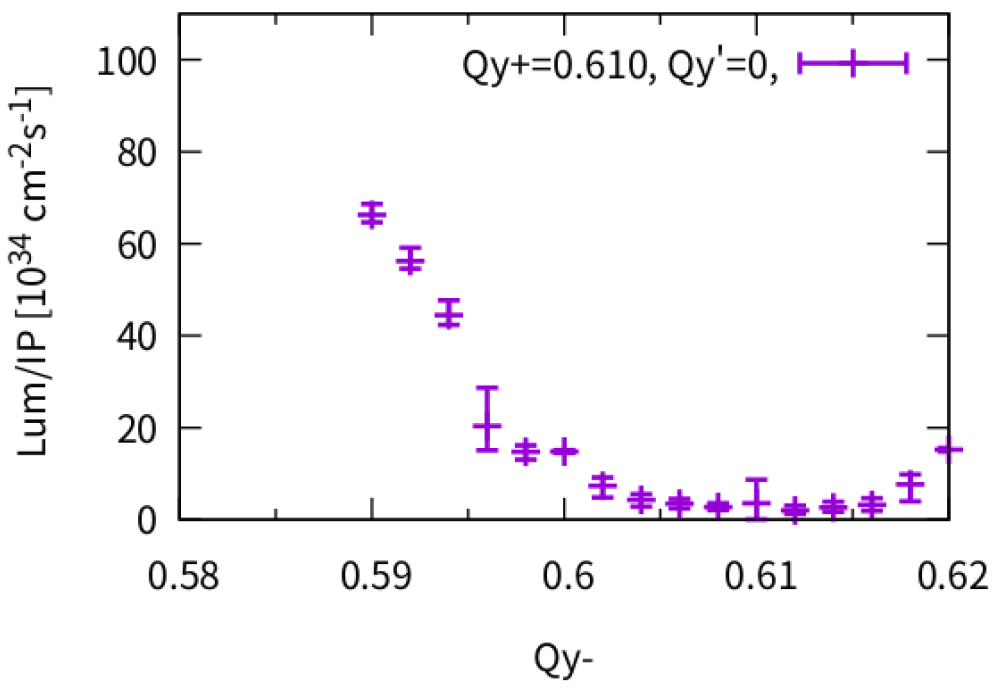 Qy’=0
Qy’=5
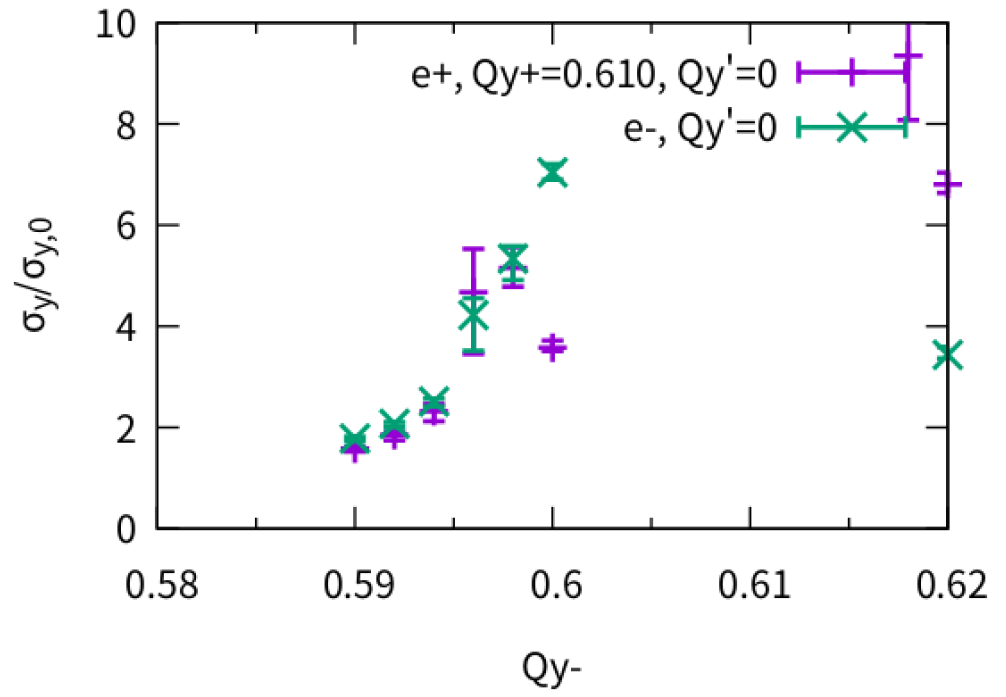 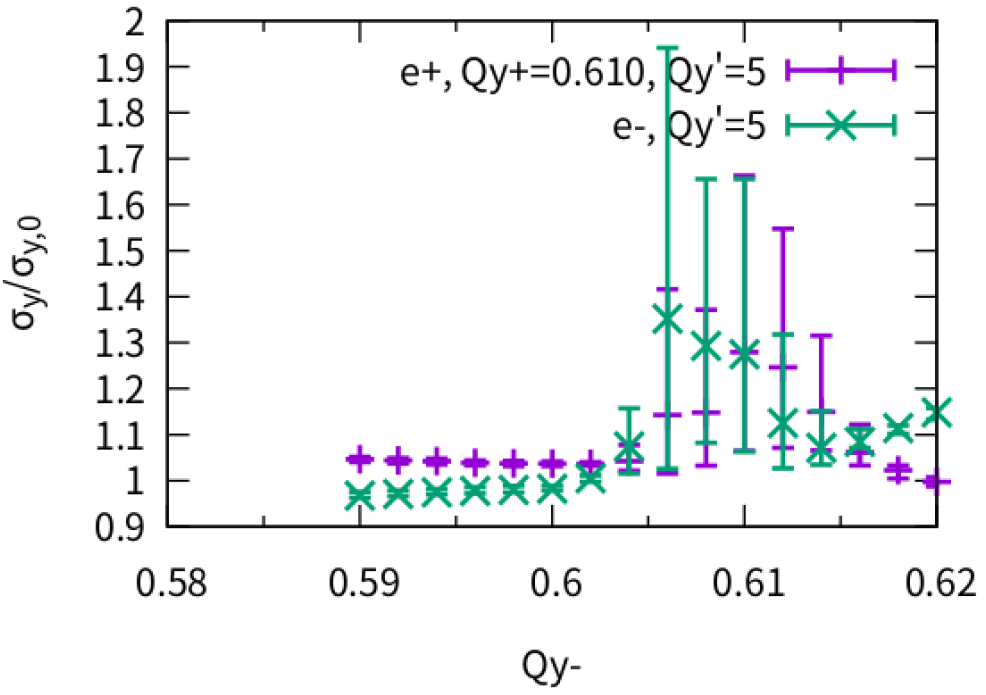 19
Different Horizontal tune
Asymmetric
Symmetric
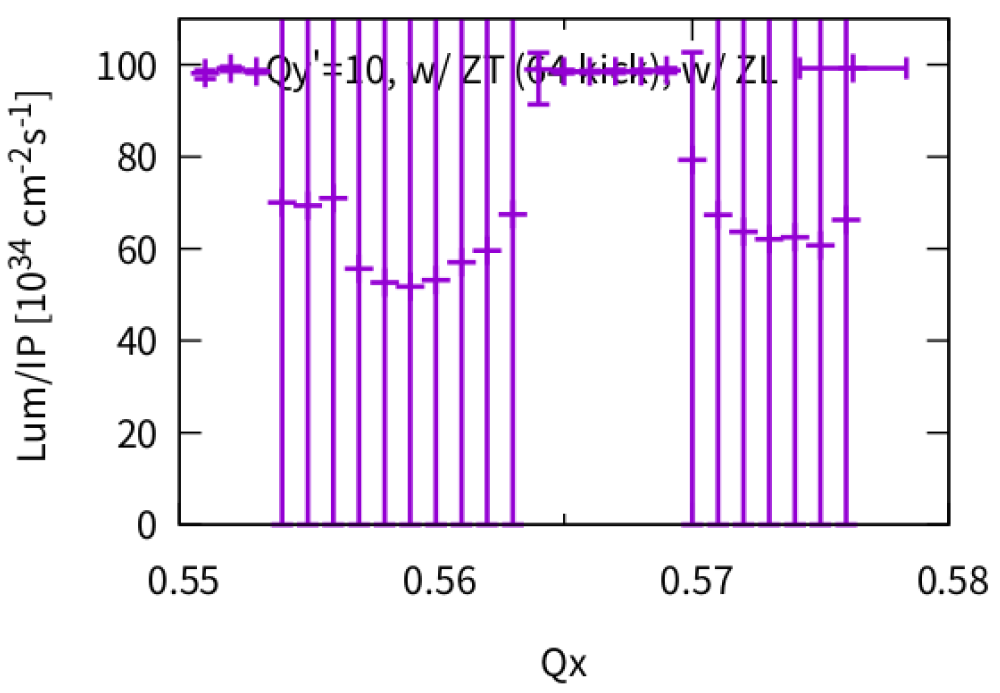 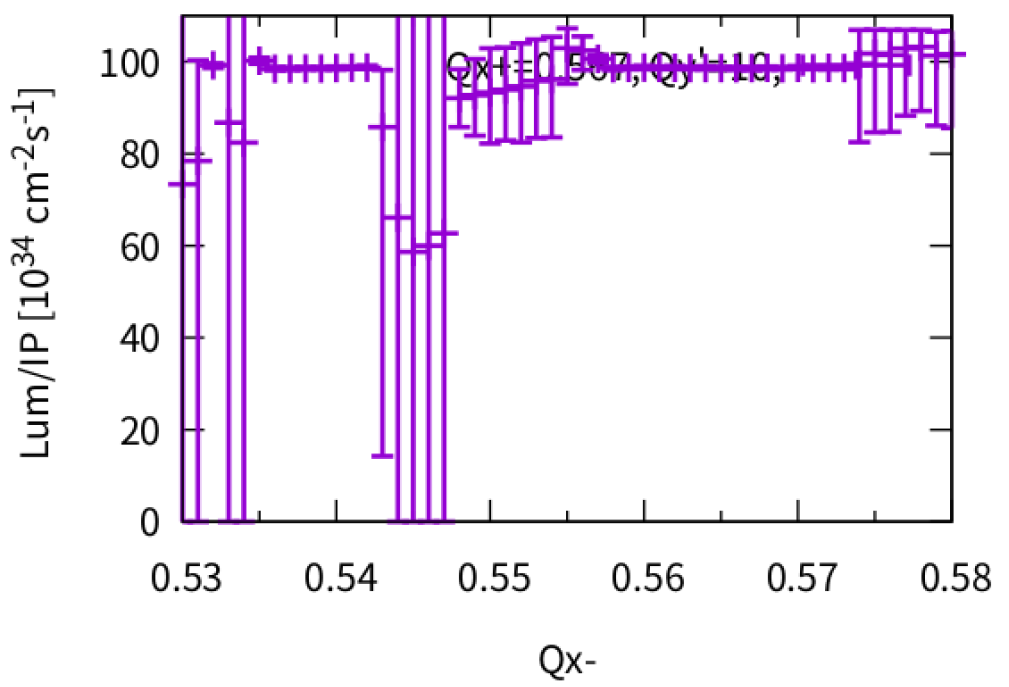 Qx+=0.567
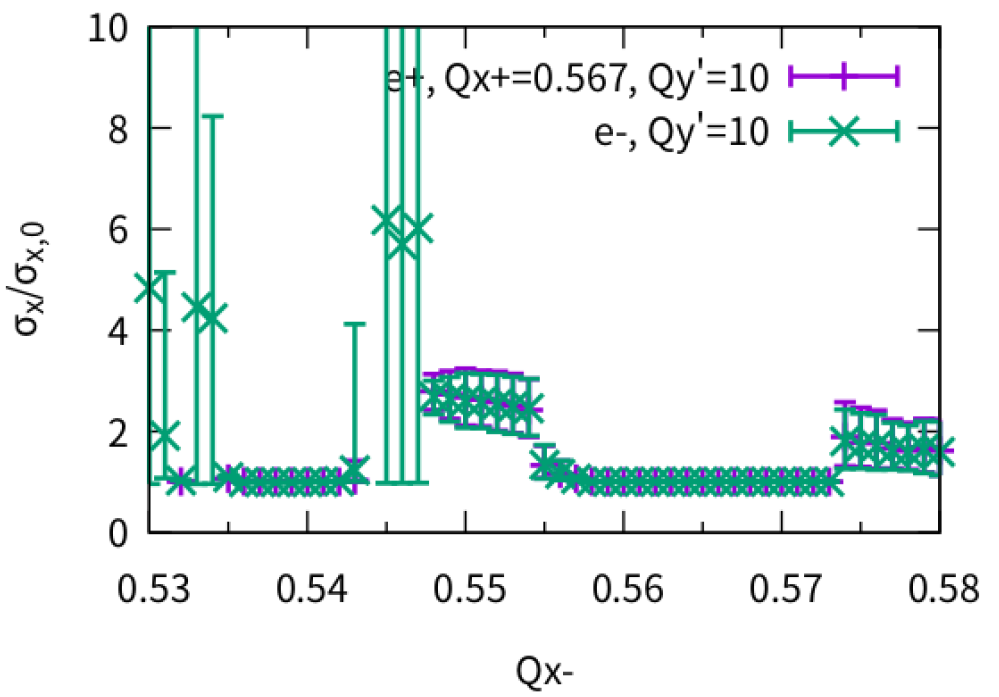 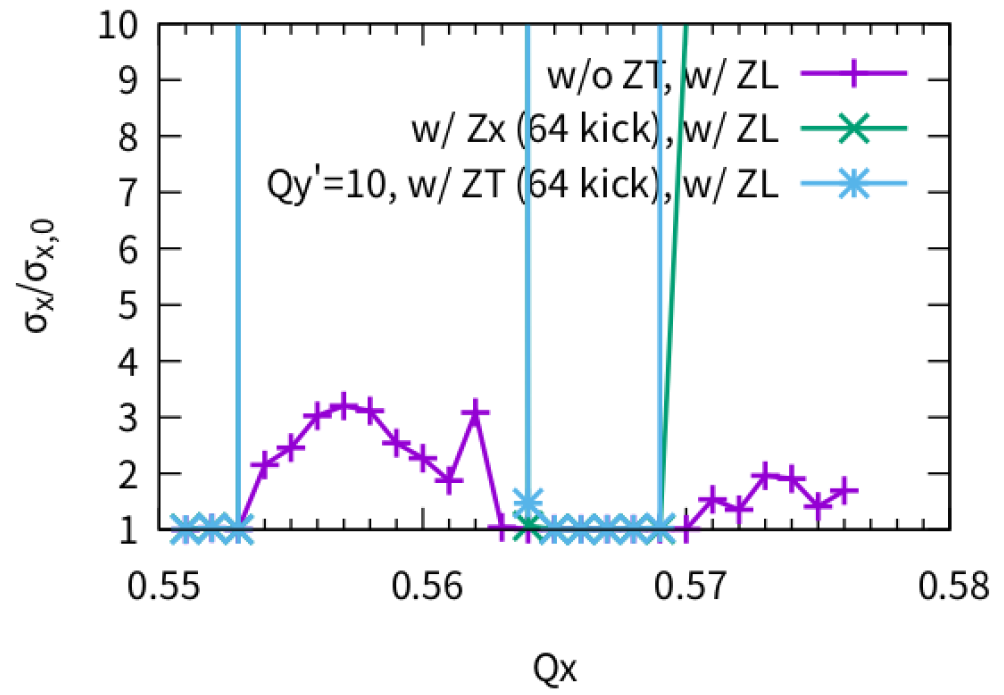 20
Realistic lattice w/o beam-beam
Huiping Geng and Yiwei Wang
K. Ohmi and F. Zimmermann, IPAC14
Higgs: Lifetime and equilibrium distribtuion
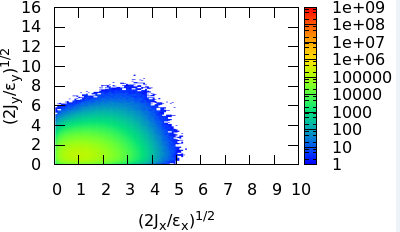 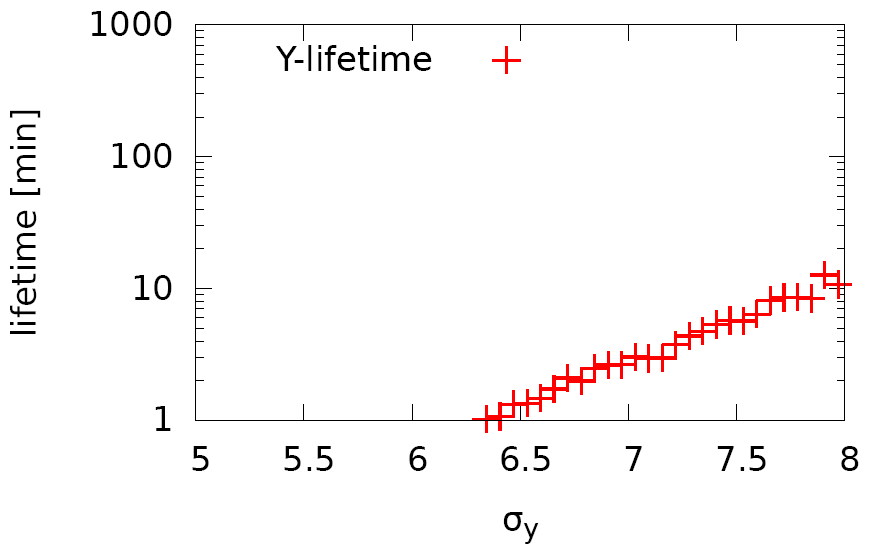 50k turns 
w/o beambeam
@IP
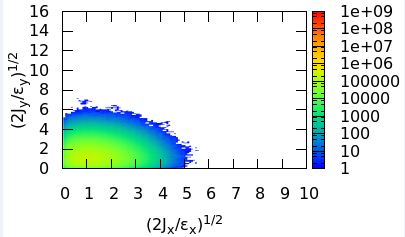 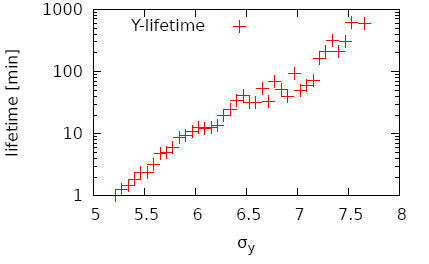 @Injection point
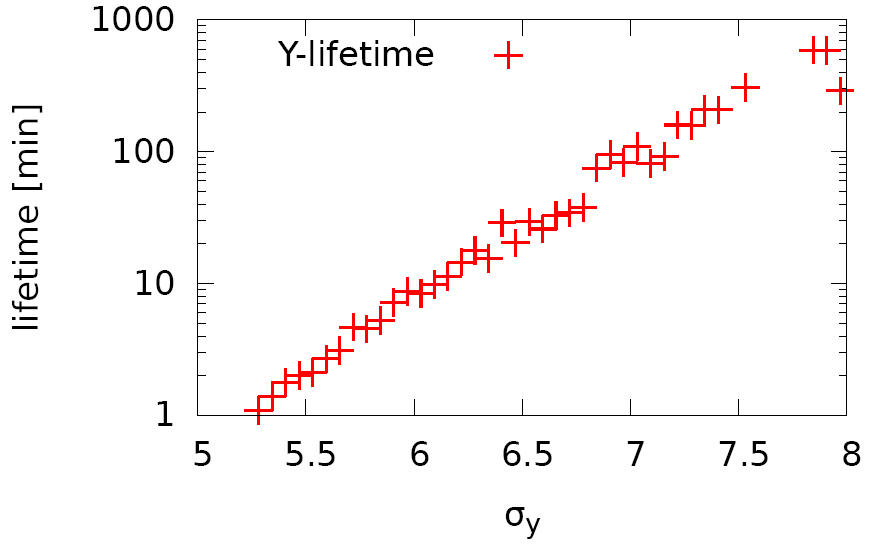 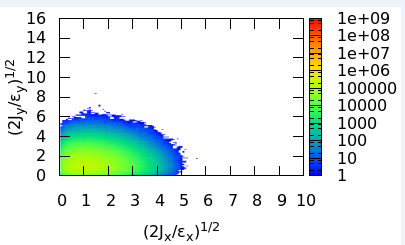 @RF section
Realistic lattice w/o and w/ beam-beam
Huiping Geng and Yiwei Wang
Higgs:Lifetime w/ and w/o beambeam
50k turns, 1k macro-particles @injection point
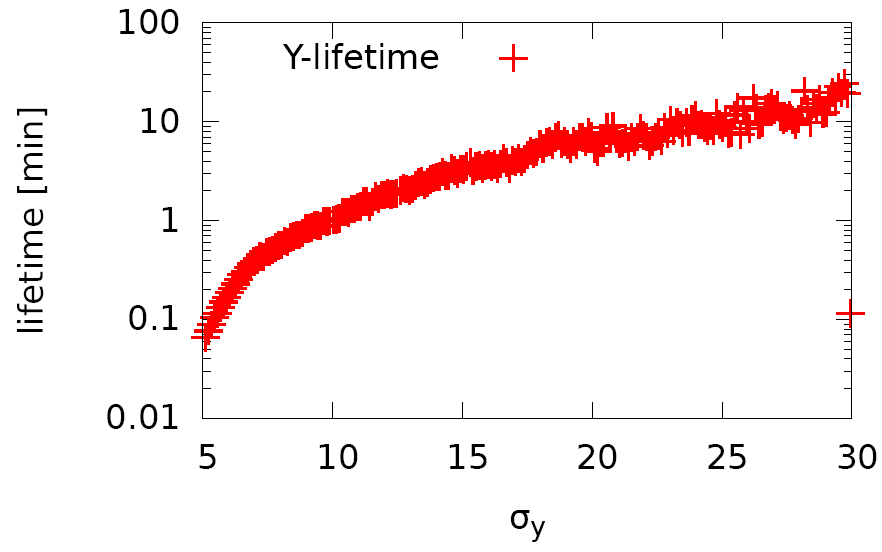 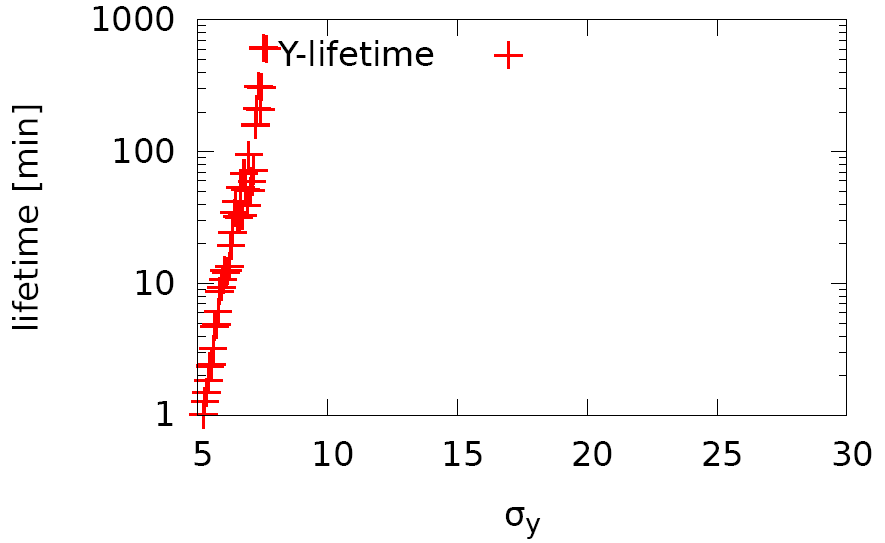 w/ bb
w/o bb
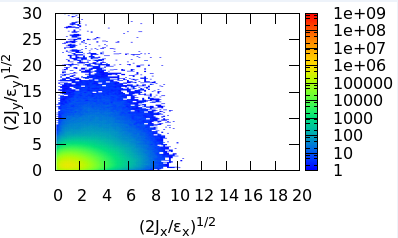 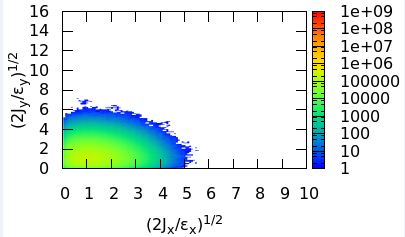 Survival particles:
861
Survival particles:
1000
Huiping Geng and Yiwei Wang
Realistic lattice w/ beam-beam
NIMA 959 (2020) 163517
Higgs: Lifetime optimization
Diffusion Map Analysis
50k turns, 1k macro-particles @injection point
32 families of sextupoles in Arc
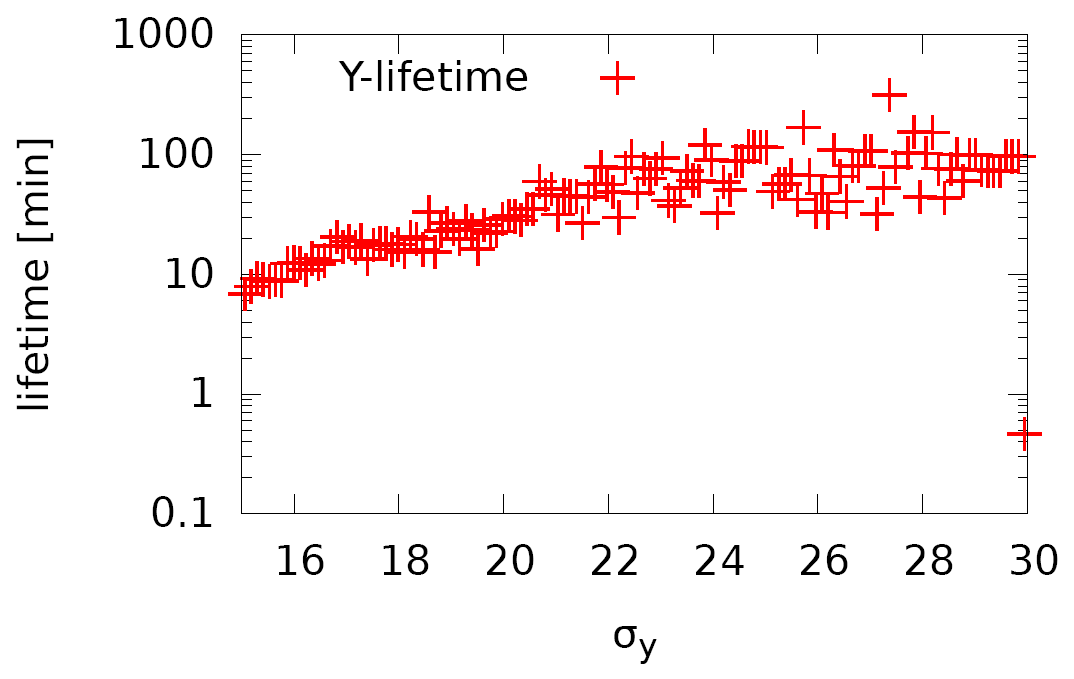 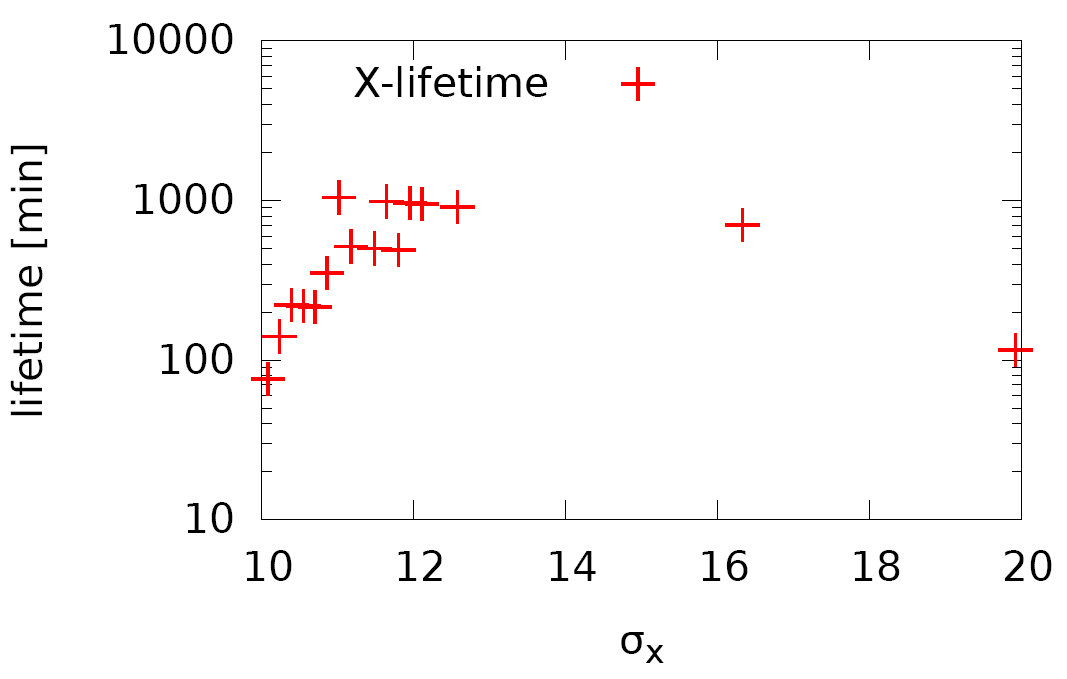 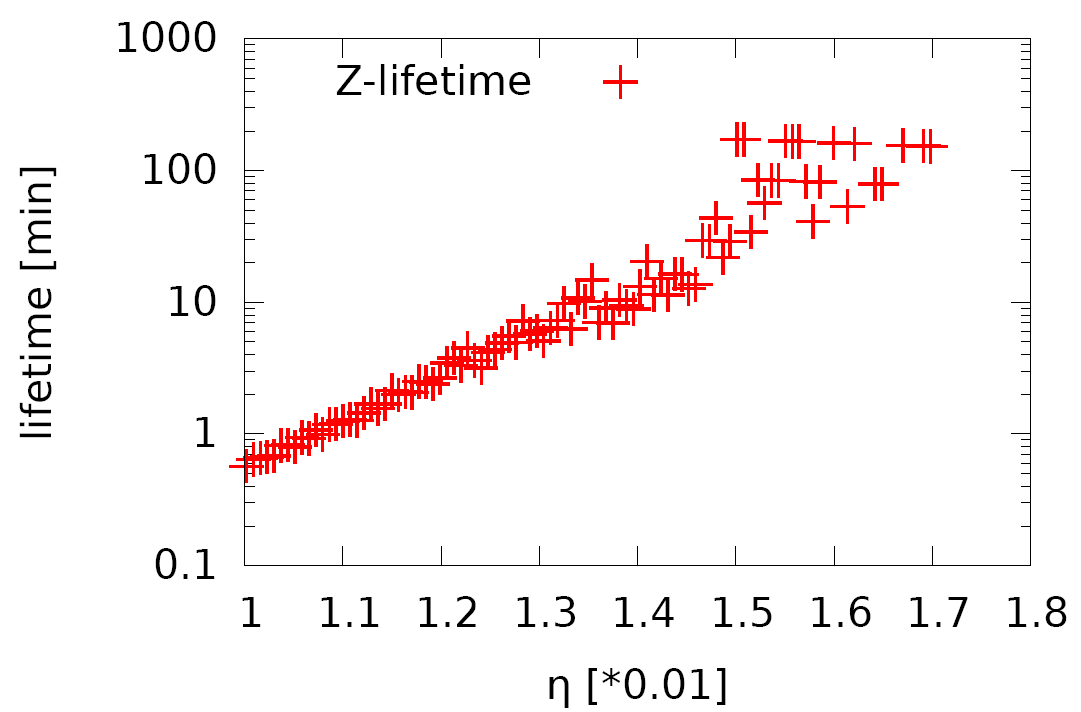 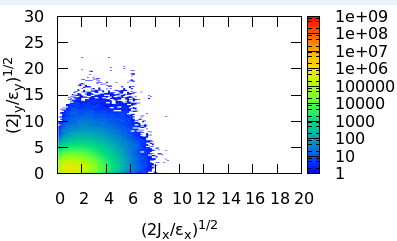 Survival particles:
962
Summary
ZL: Updated longitudinal impedance is considered, machine parameter is optimized further
Finite dispersion does not induce clear effect
The transverse impedance does not bring serious effect for ttbar/Higgs/W
Combined effect of beam-beam interaction and transverse impedance may induce strong head-tail instability in vertical direction at Z mode
In the presence of Beamstrahlung, X-Z instability may induce strong TMCI instability in horizontal direction with conventional impedance. TMCI instability in vertical direction could induce X-Z instability
The chromaticity could help mitigate the vertical TMCI instability induced by beam-beam with impedance
Asymmetric transverse tunes could help suppress the X-Z(horizontal) or TMCI (vertical) instability, since sigma-mode dominate
24
backup
25
Machine parameters of CEPC
by CEPC AP group, 2 June 2022